Calculus I for Management
Derivatives & Techniques of Differentiation
week 4
Lecture
The derivative
Introductory techniques of differentiation
Before we start, let us take a step back and review what we have done just in the last lectures
meta-structures
based on
definitions
Derivatives & Laws for Derivatives
Intermediate Value Properties
definitions
Laws for Continuous Functions
Don’t forget, we are progressing slowly but steeply. 

Don’t fall behind, just because there are so many easy examples that make topics look too harmless.
Continuity
Limit Laws
intuitive ideas of a limit
Two-sided Limit/ One-sided Limit/ Limit at Infinity
We require limits and continuity to define the central concept of calculus: the derivative
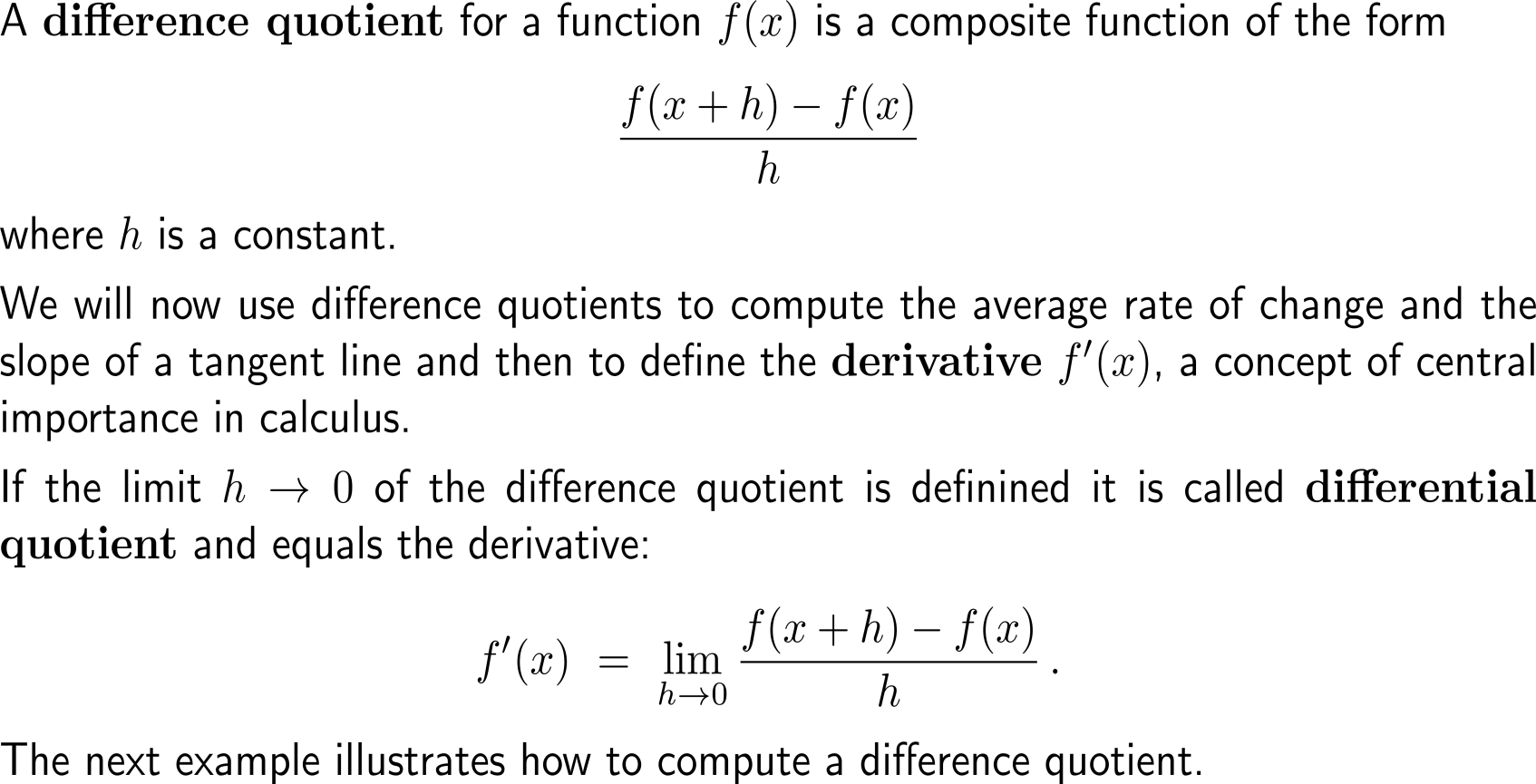 Example:Finding a difference quotient
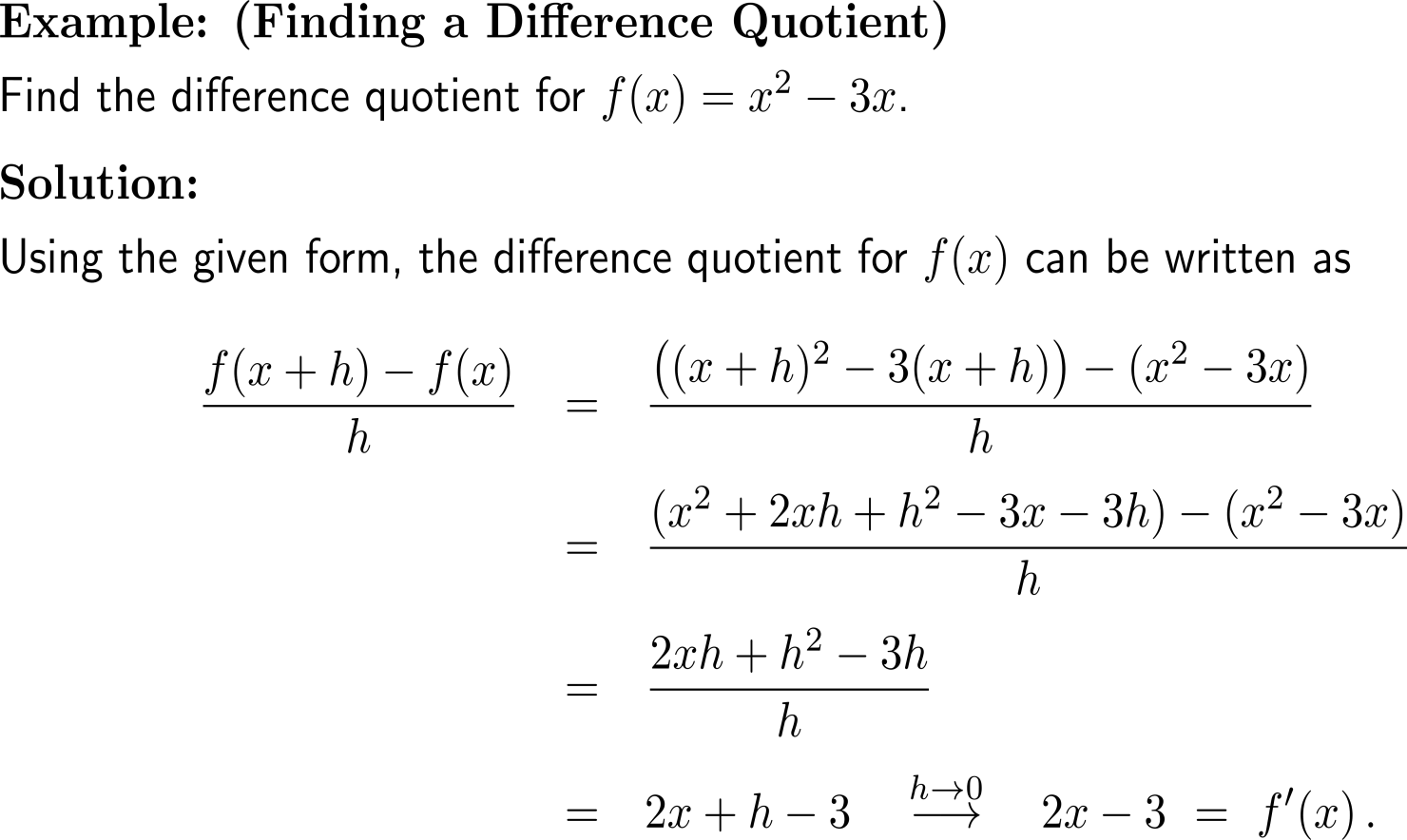 Topics

The Derivative

Techniques of Differentiation
Calculus is the mathematics of change, and the primary tool for studying change is a procedure called differentiation
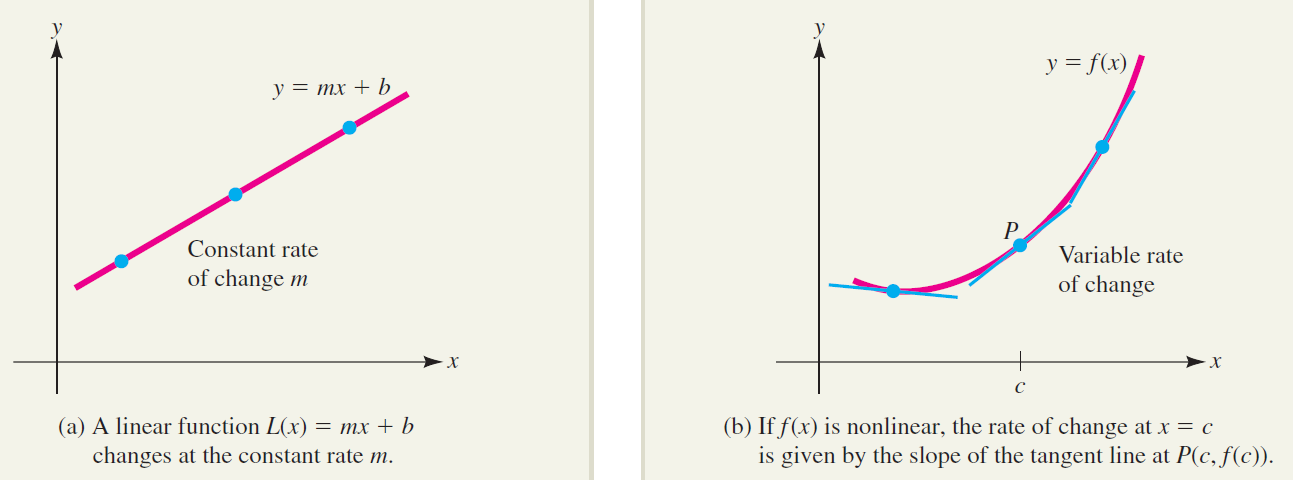 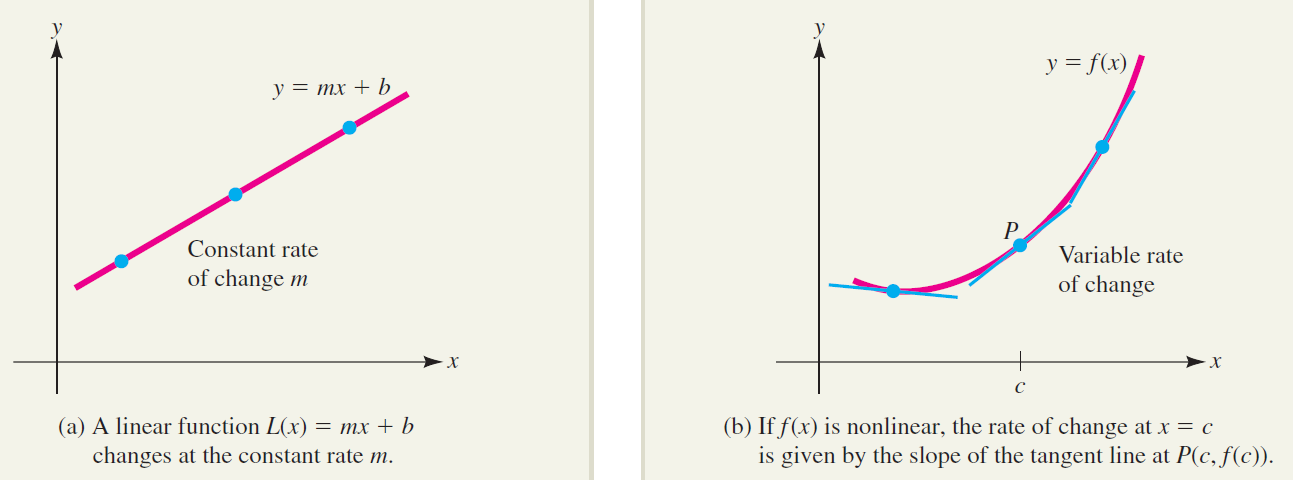 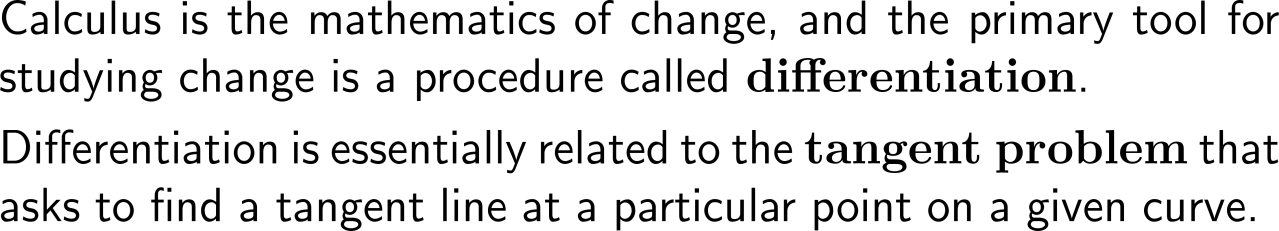 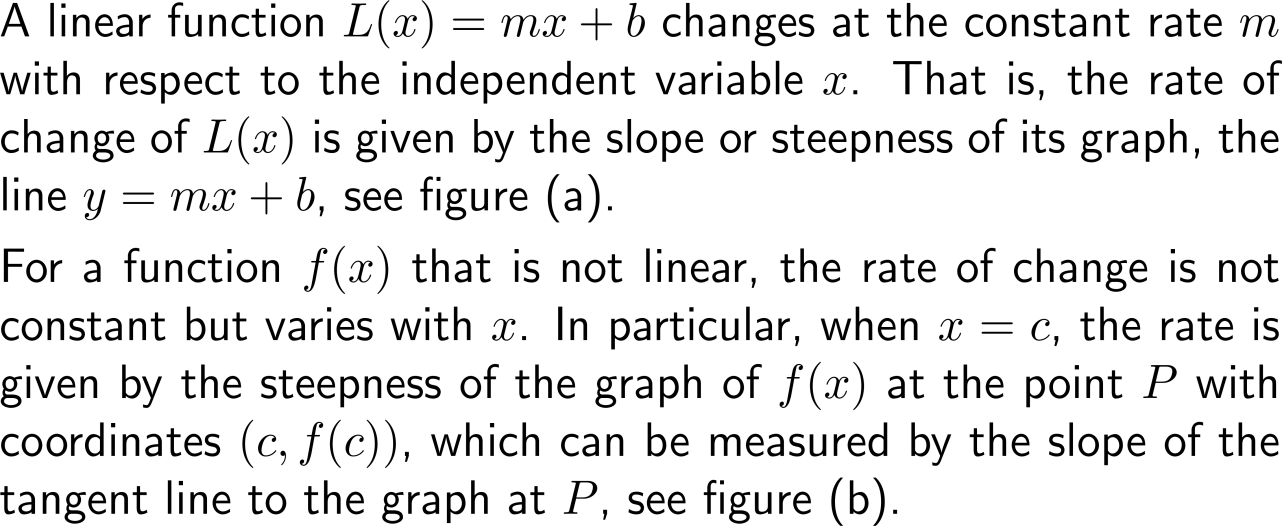 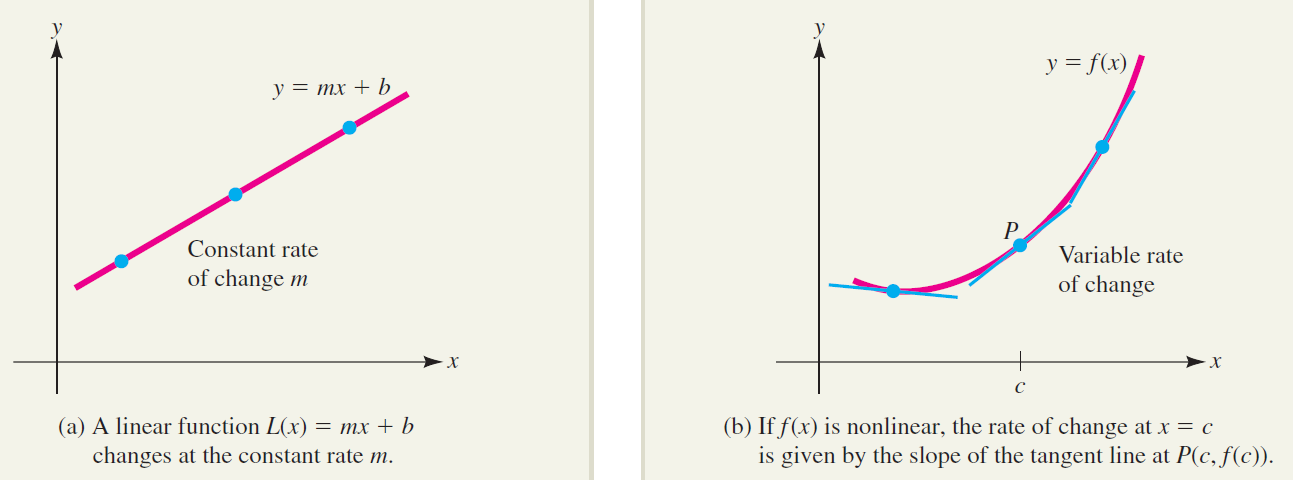 Example:Estimating rates of change
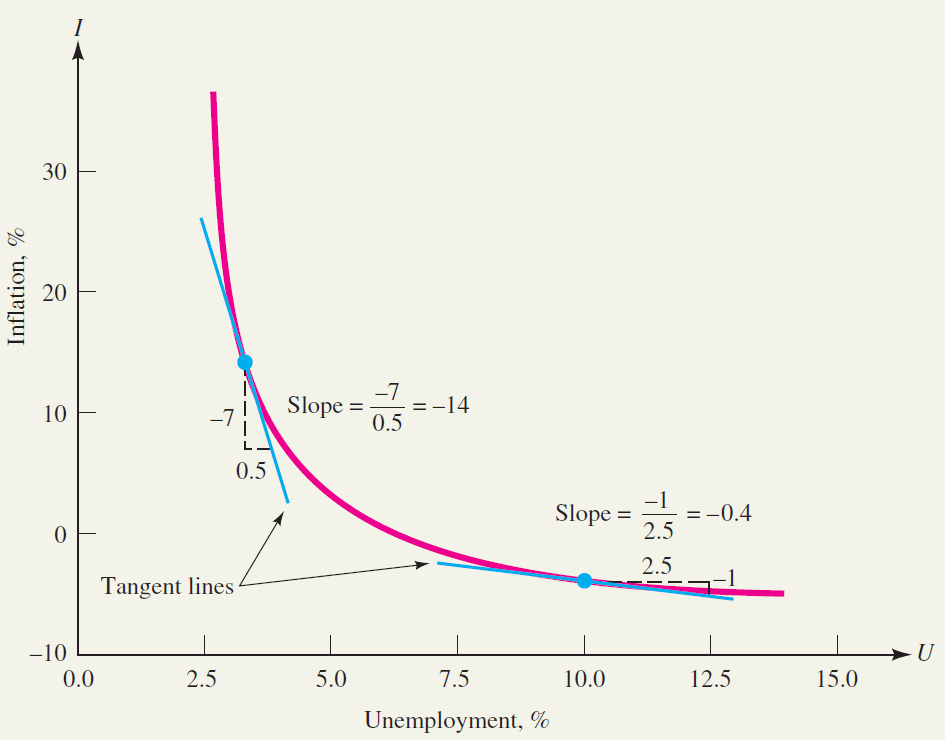 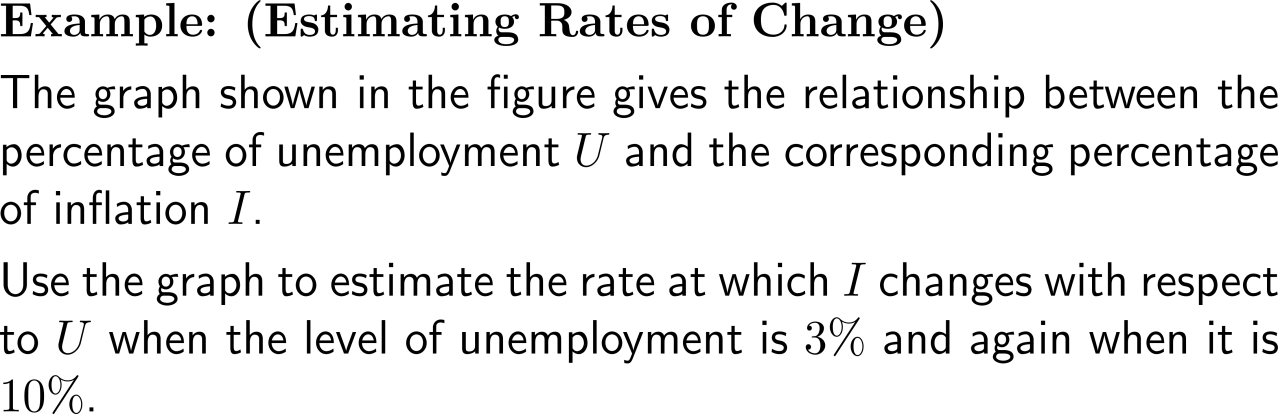 Inflation as a function of unemployment
Source: Adapted from Robert Eisner, The Misunderstood Economy: What Counts and How to Count It, Boston, MA: Harvard Business School Press, 1994, p. 173.
Example:Estimating rates of change
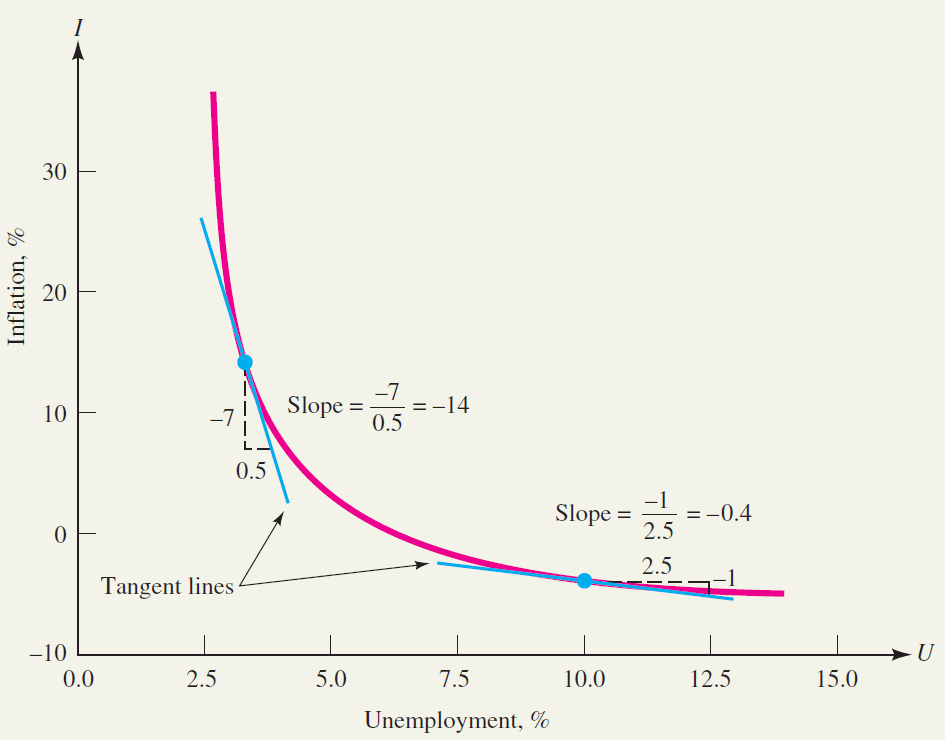 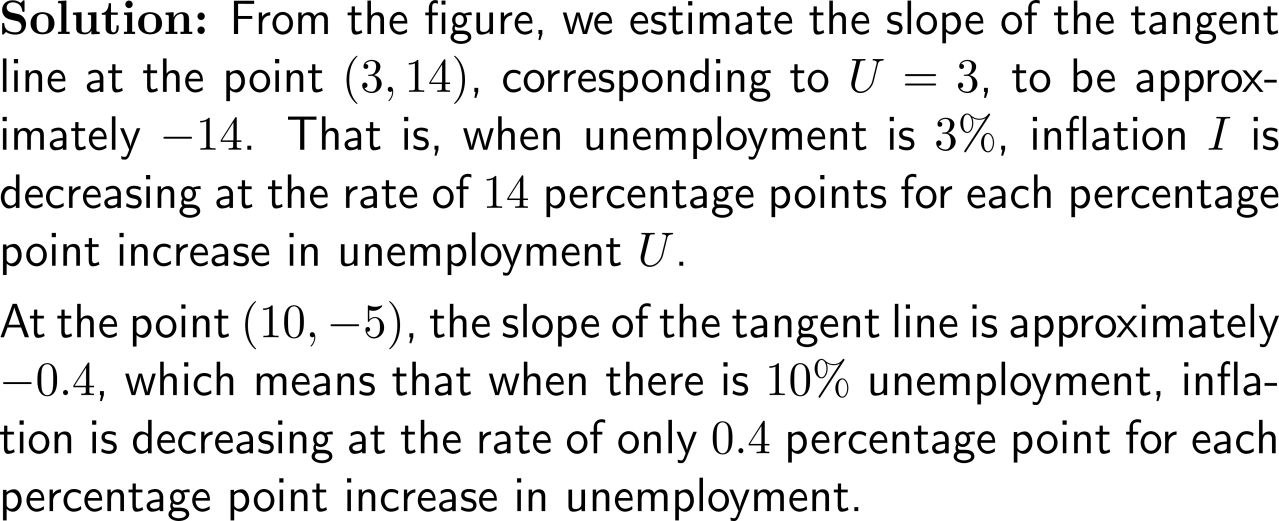 Inflation as a function of unemployment
Source: Adapted from Robert Eisner, The Misunderstood Economy: What Counts and How to Count It, Boston, MA: Harvard Business School Press, 1994, p. 173.
The difference quotient (average rate of change) gives the slope of a secant line …
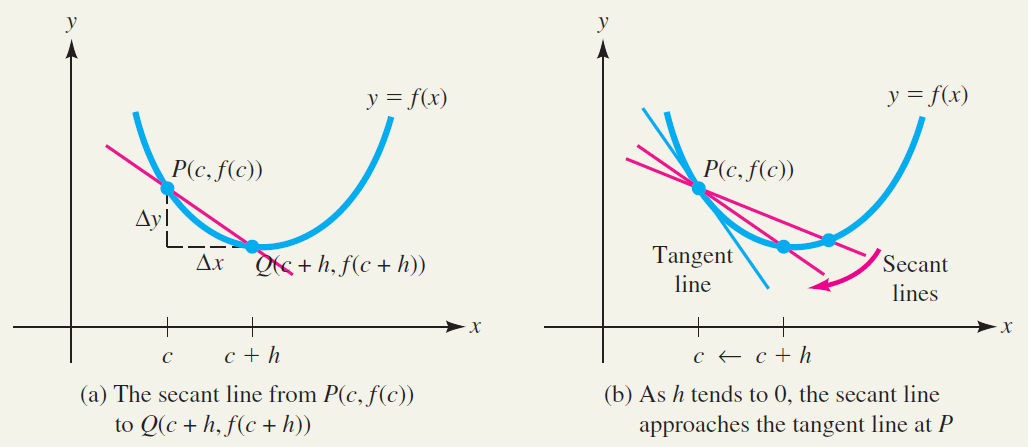 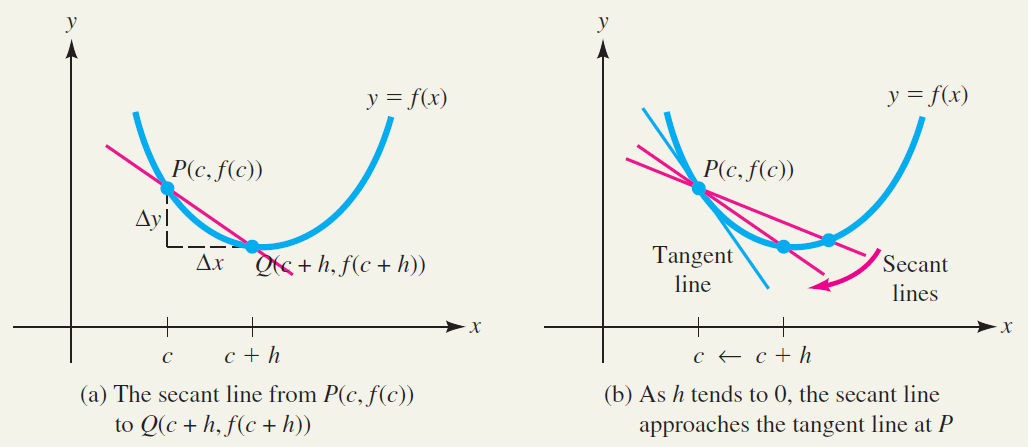 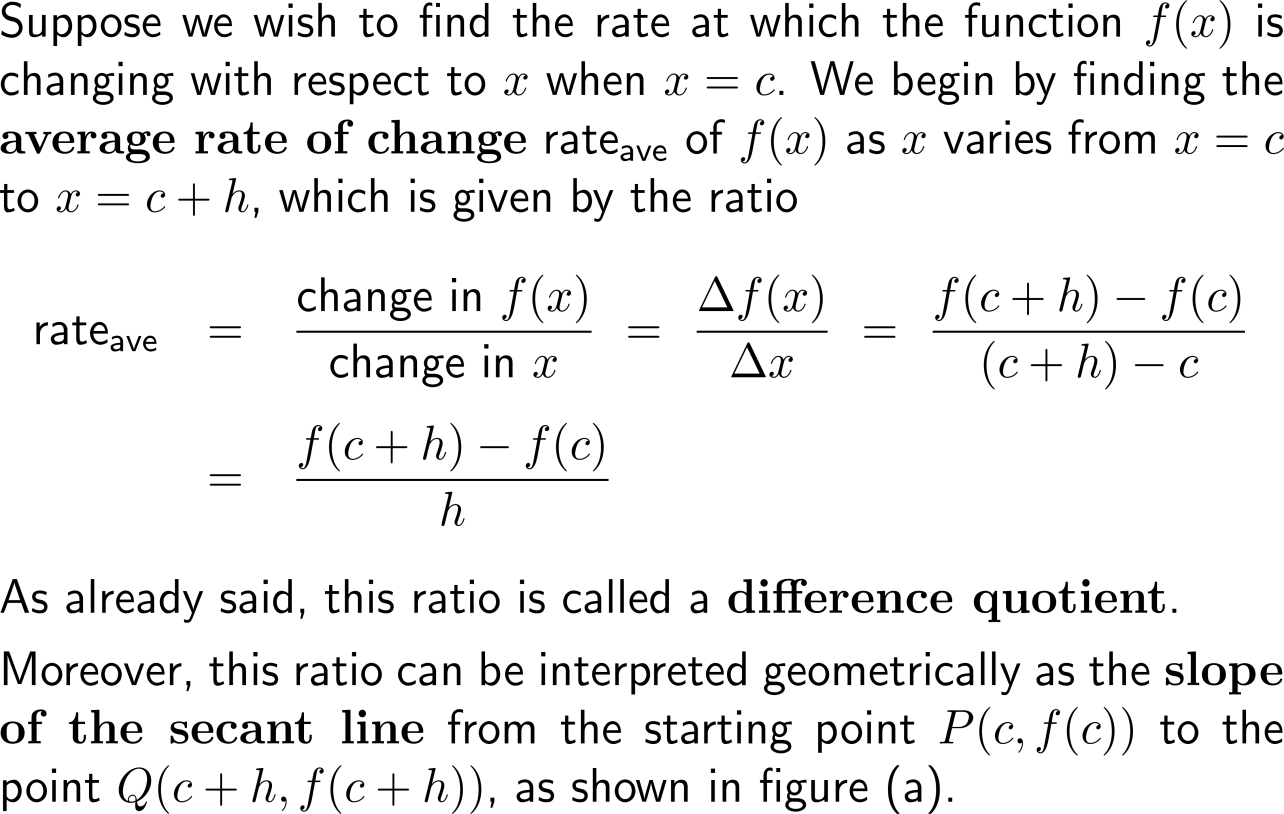 … and its limit – the differential quotient (instantaneous rate of change) – the slope of the corresponding tangent line
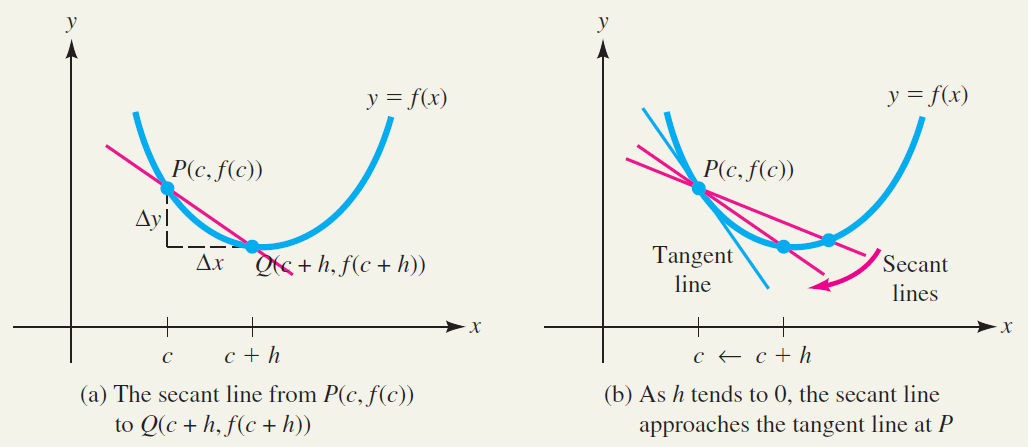 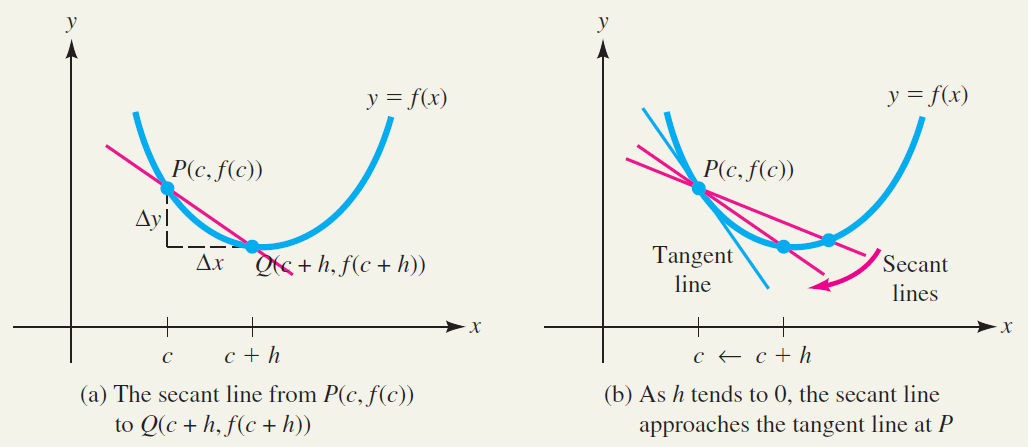 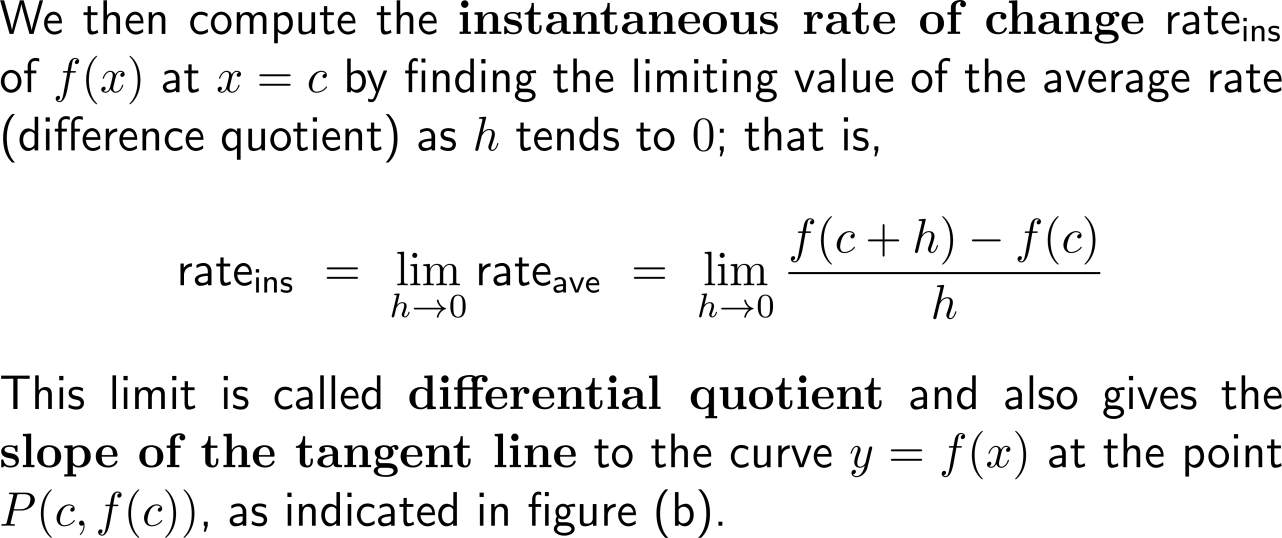 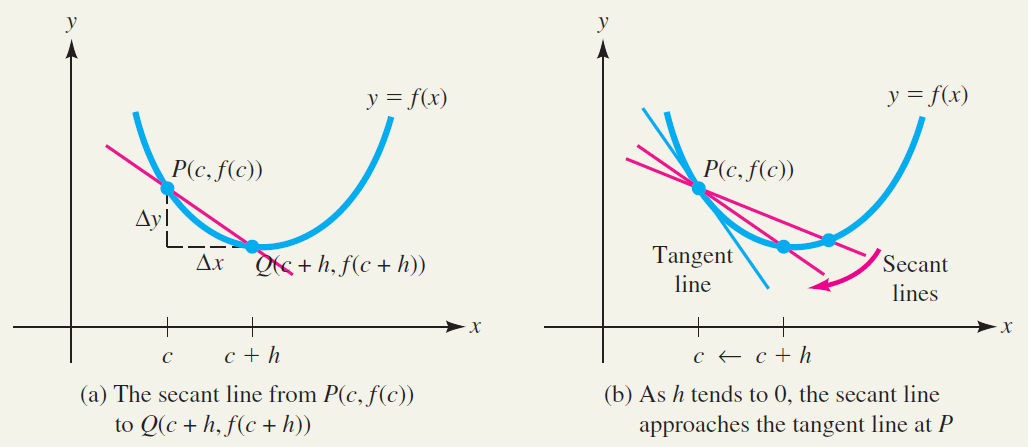 The derivate of a function at a point is given by the corresponding differential quotient
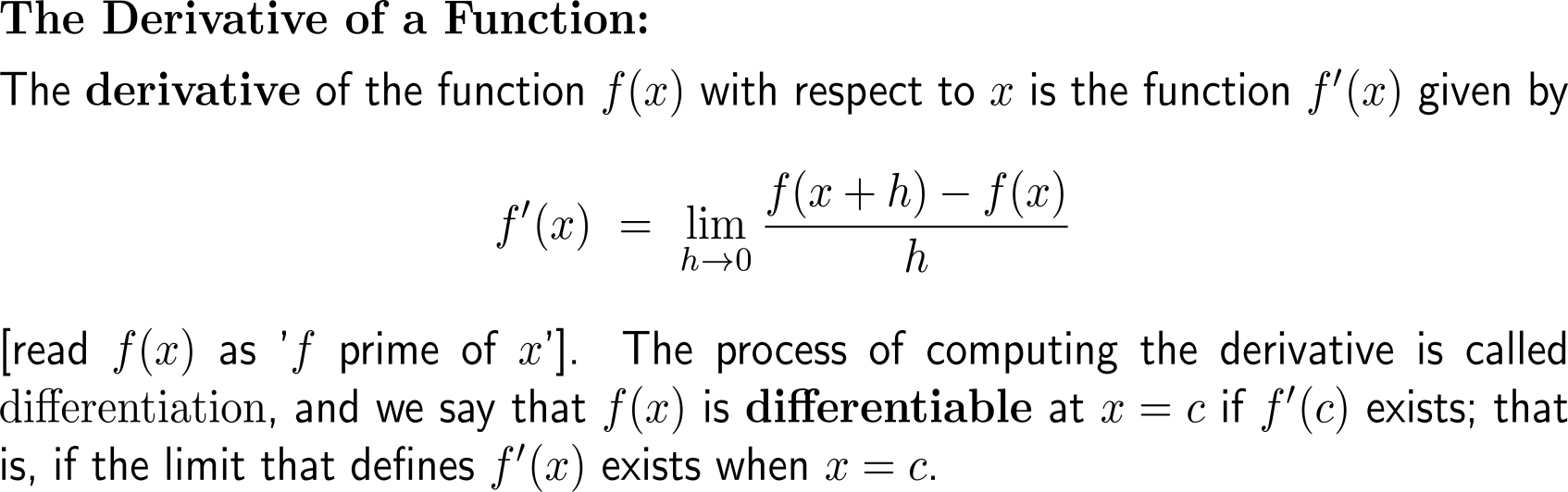 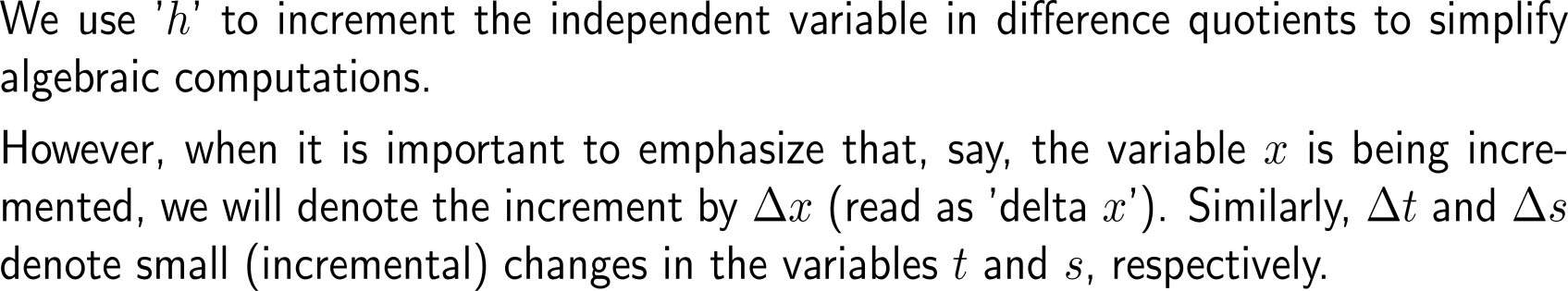 Example:Finding a derivative
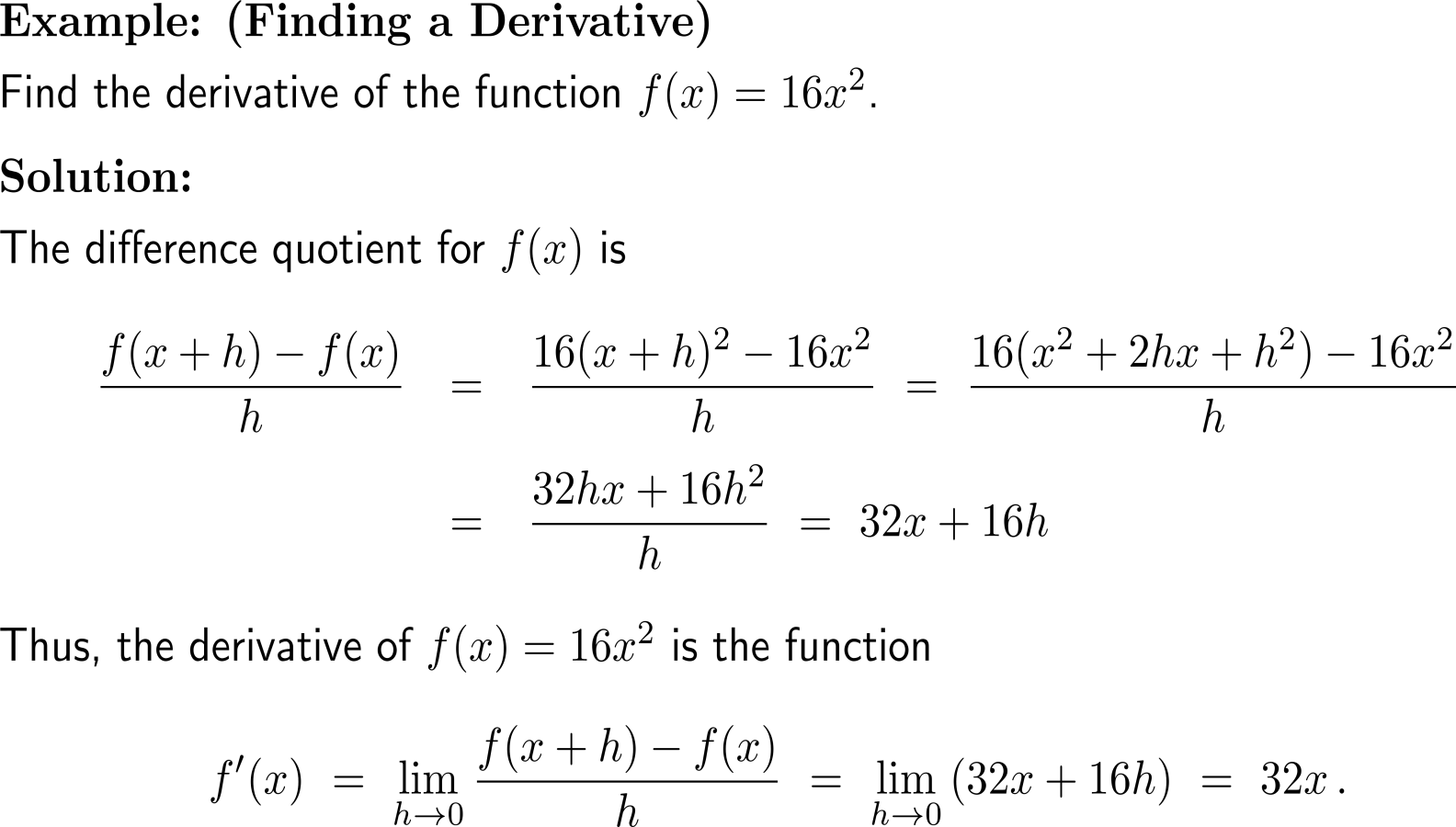 Let us summarize our observations about rates of change and slope in terms of the derivative notation
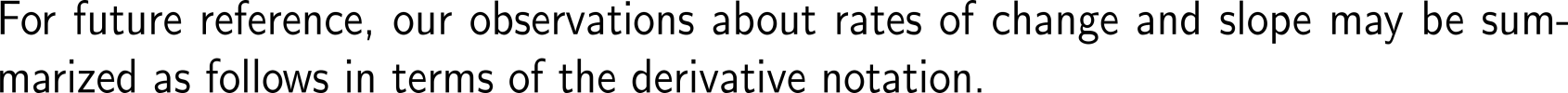 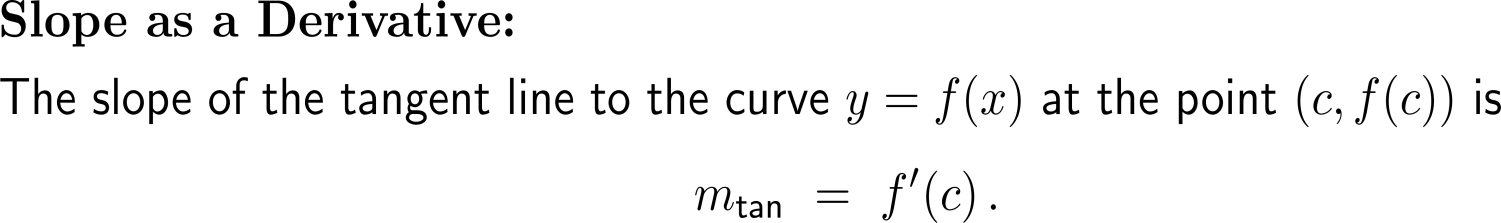 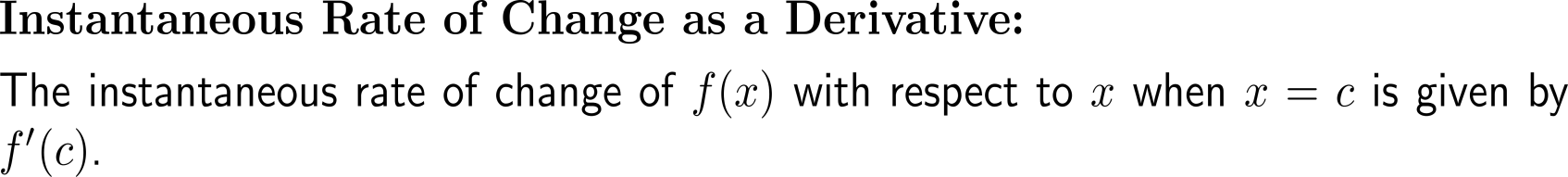 Example:Using a derivative to find the slope of a tangent
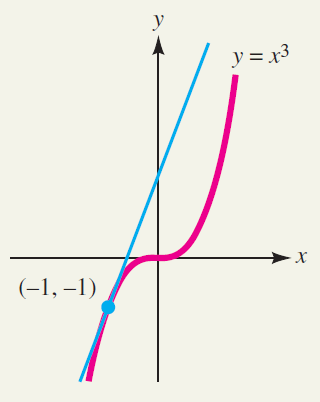 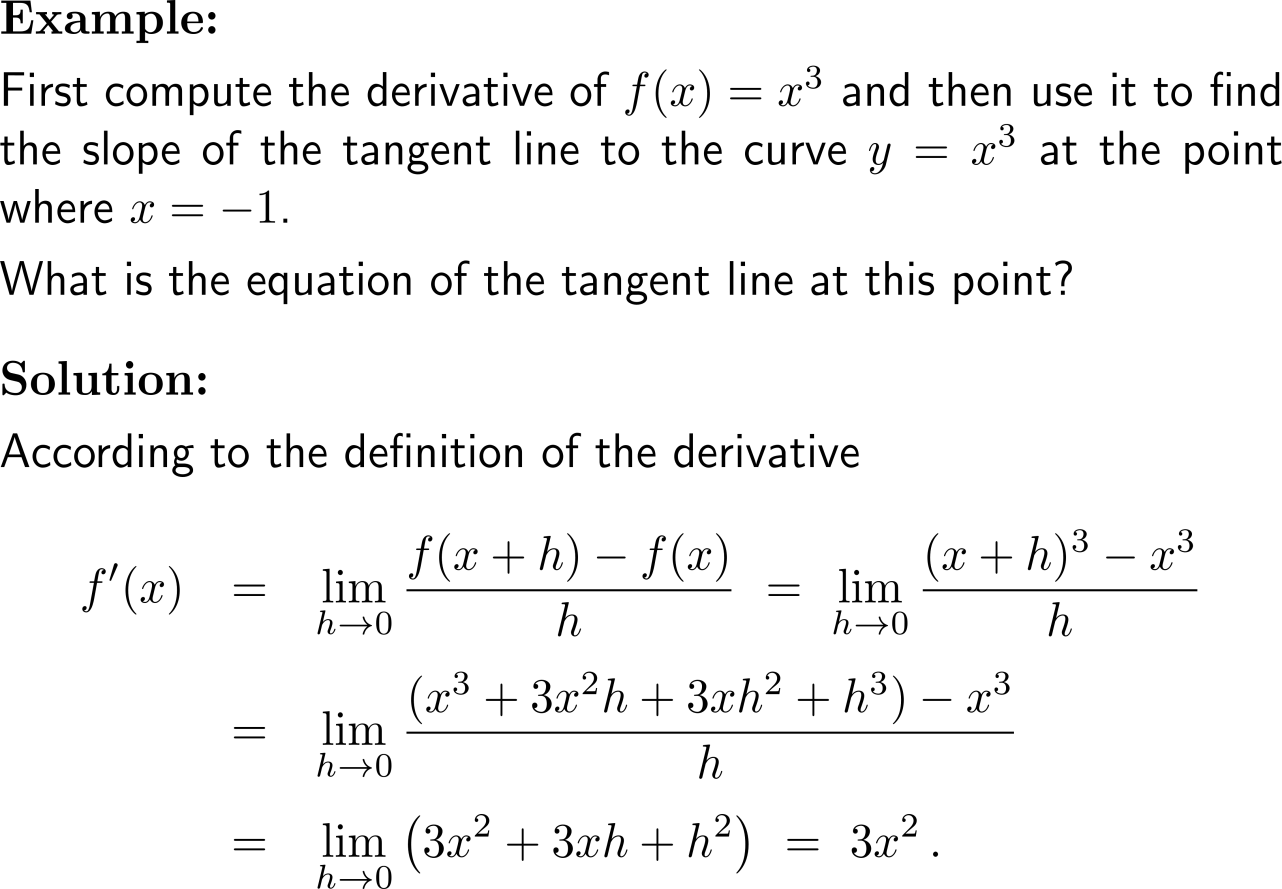 Example:Using a derivative to find the slope of a tangent
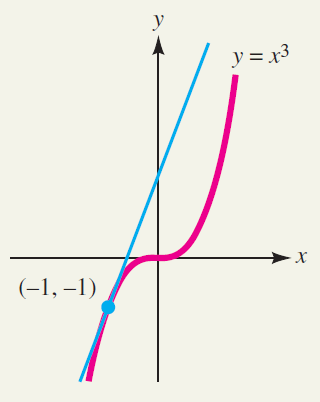 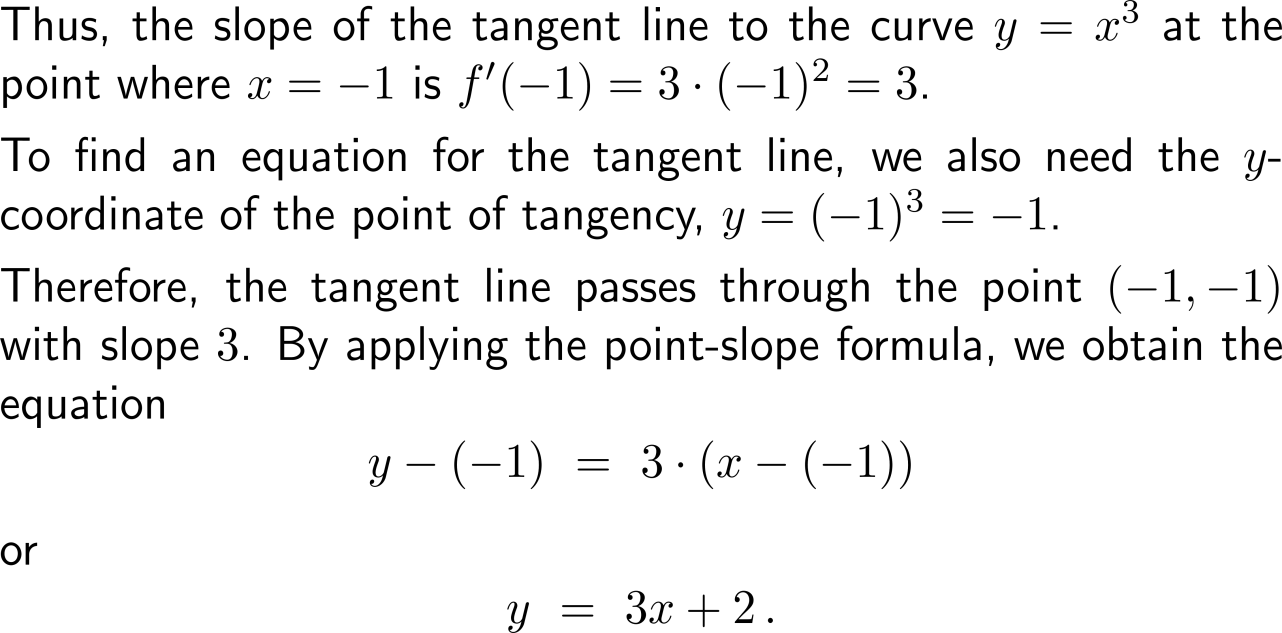 Example:Studying a Rate of Change in Profit
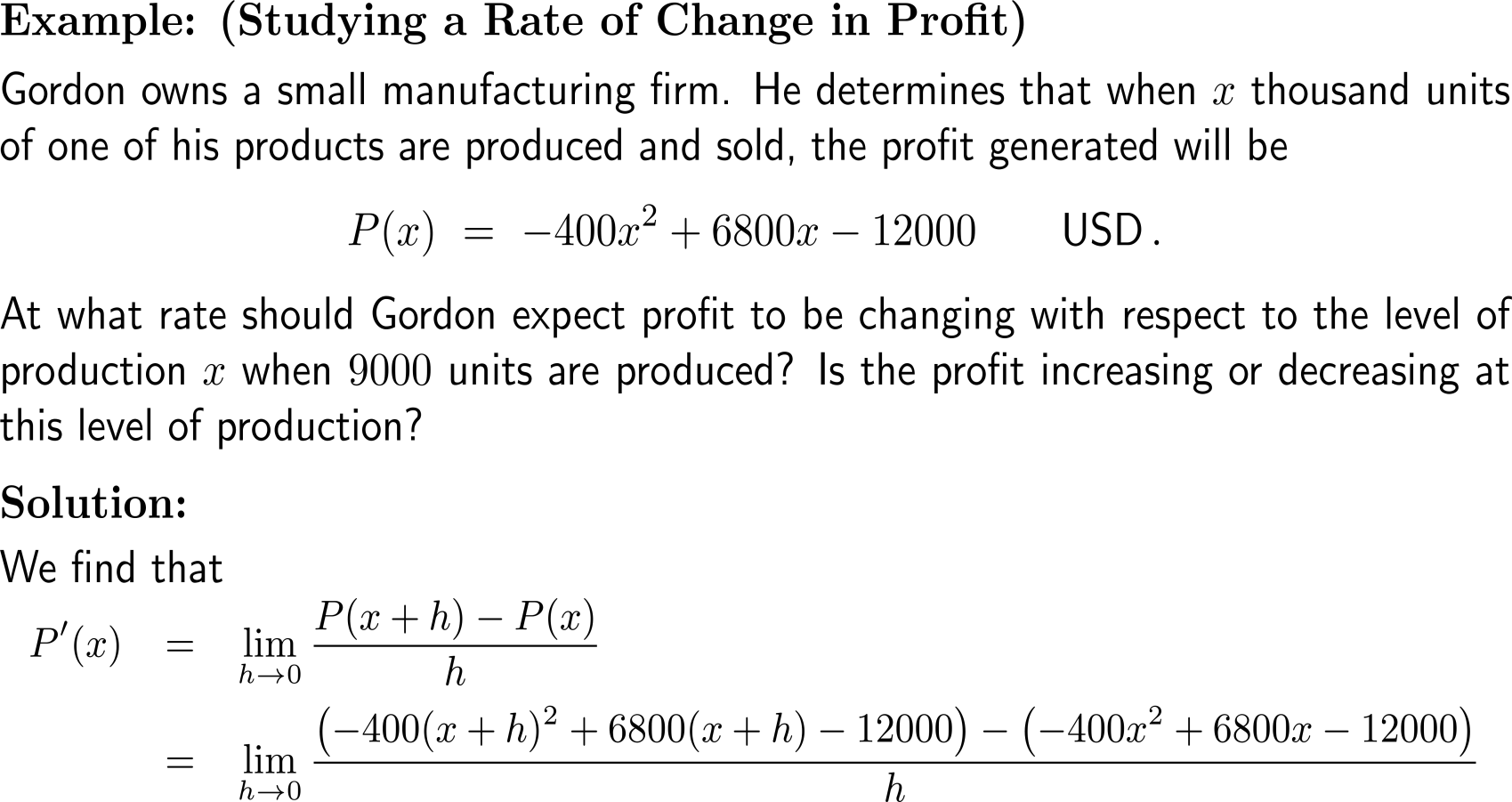 Example:Studying a Rate of Change in Profit
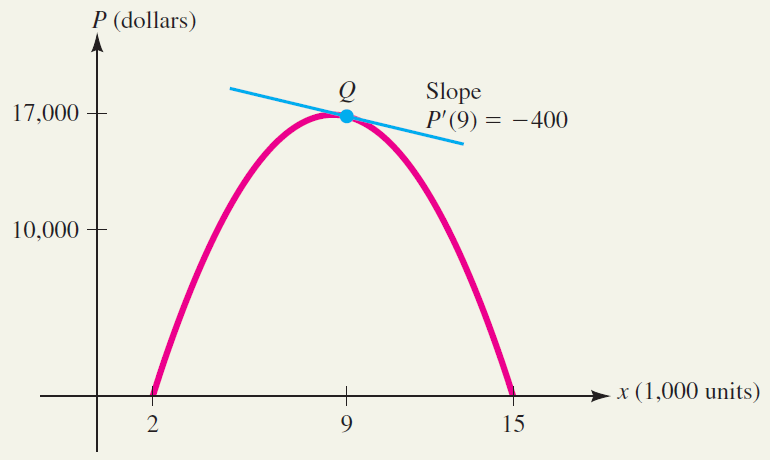 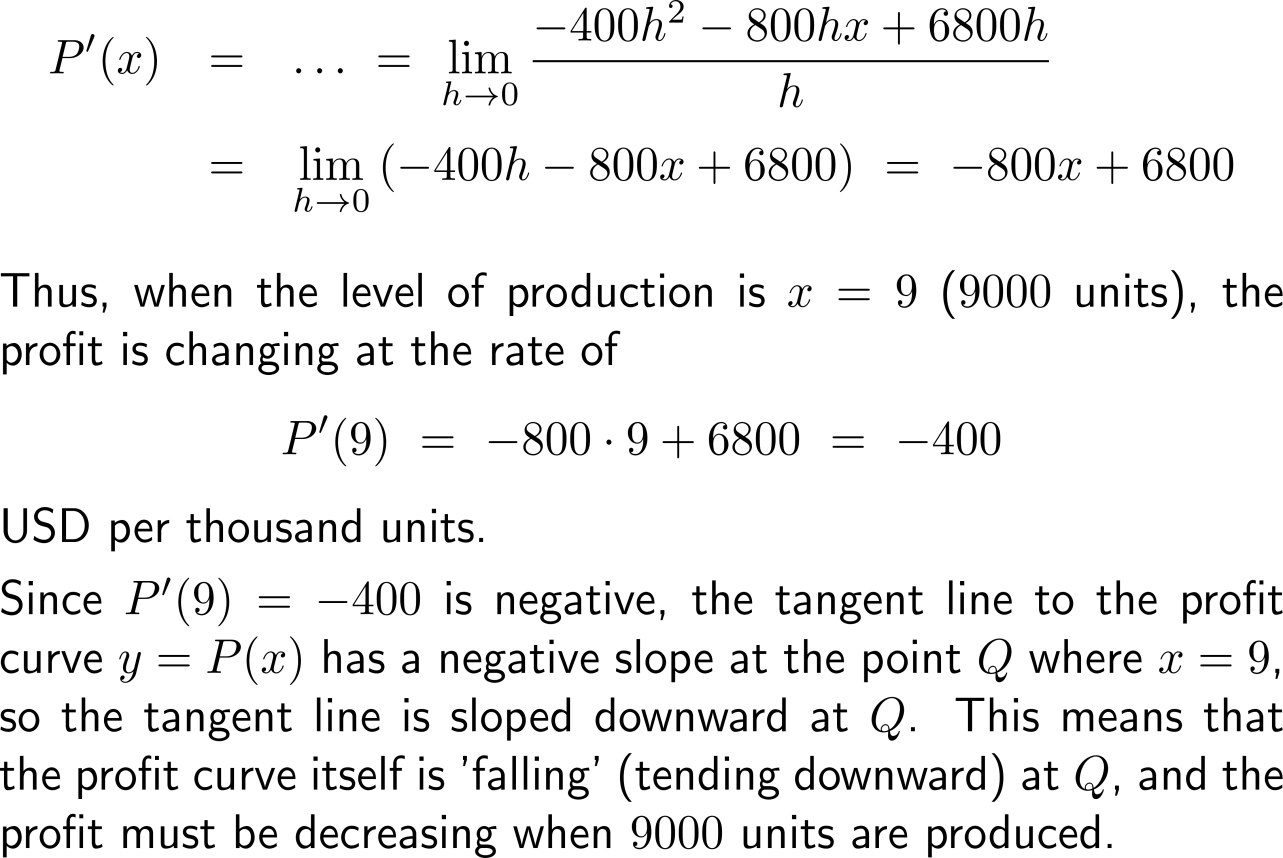 The sign of a derivative indicates if the graph of a function is increasing or decreasing at the corresponding point
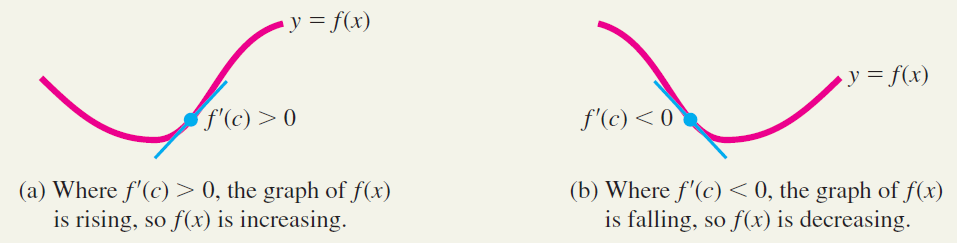 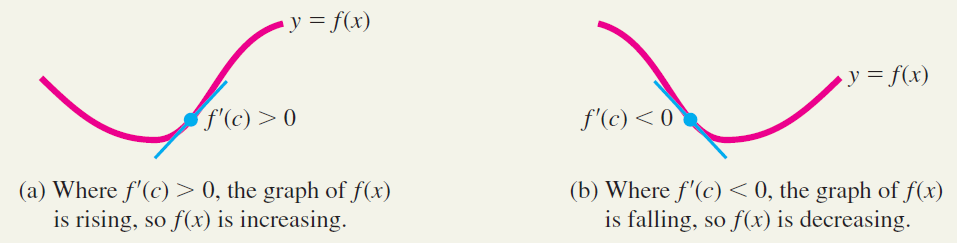 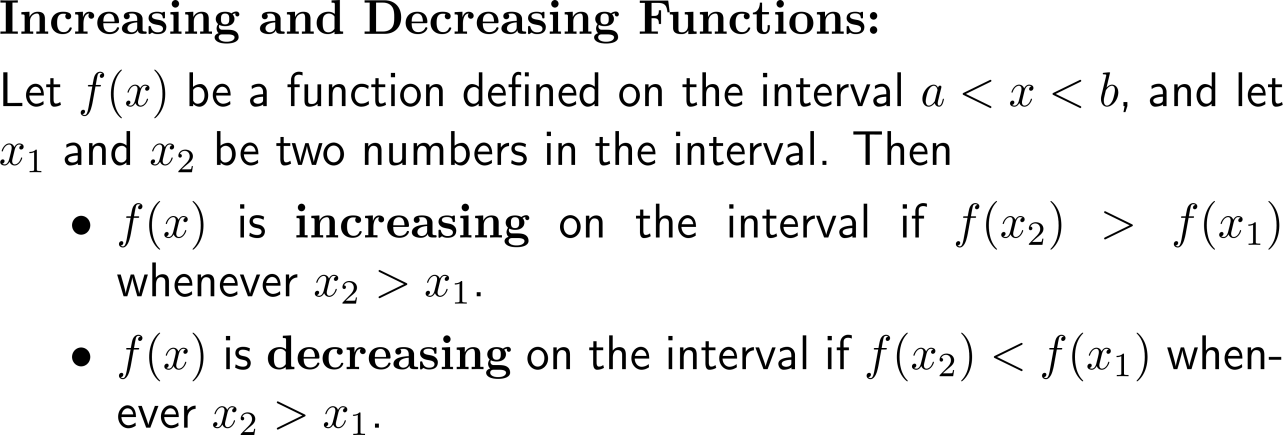 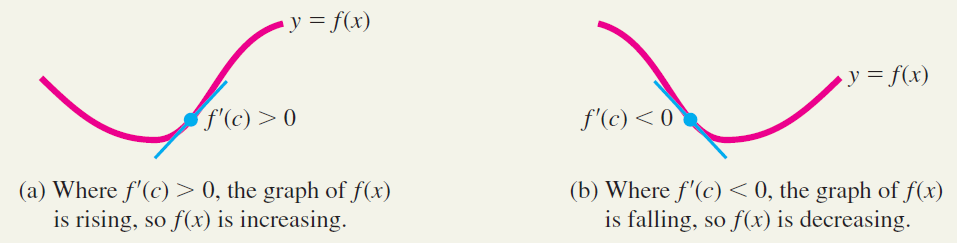 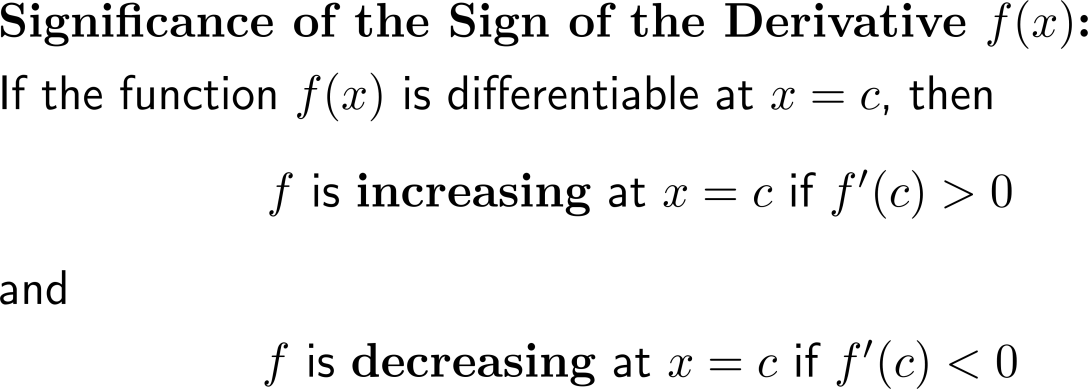 The Leibniz notation is an alternative way of writing derivatives and will be handy for denoting higher-order derivatives
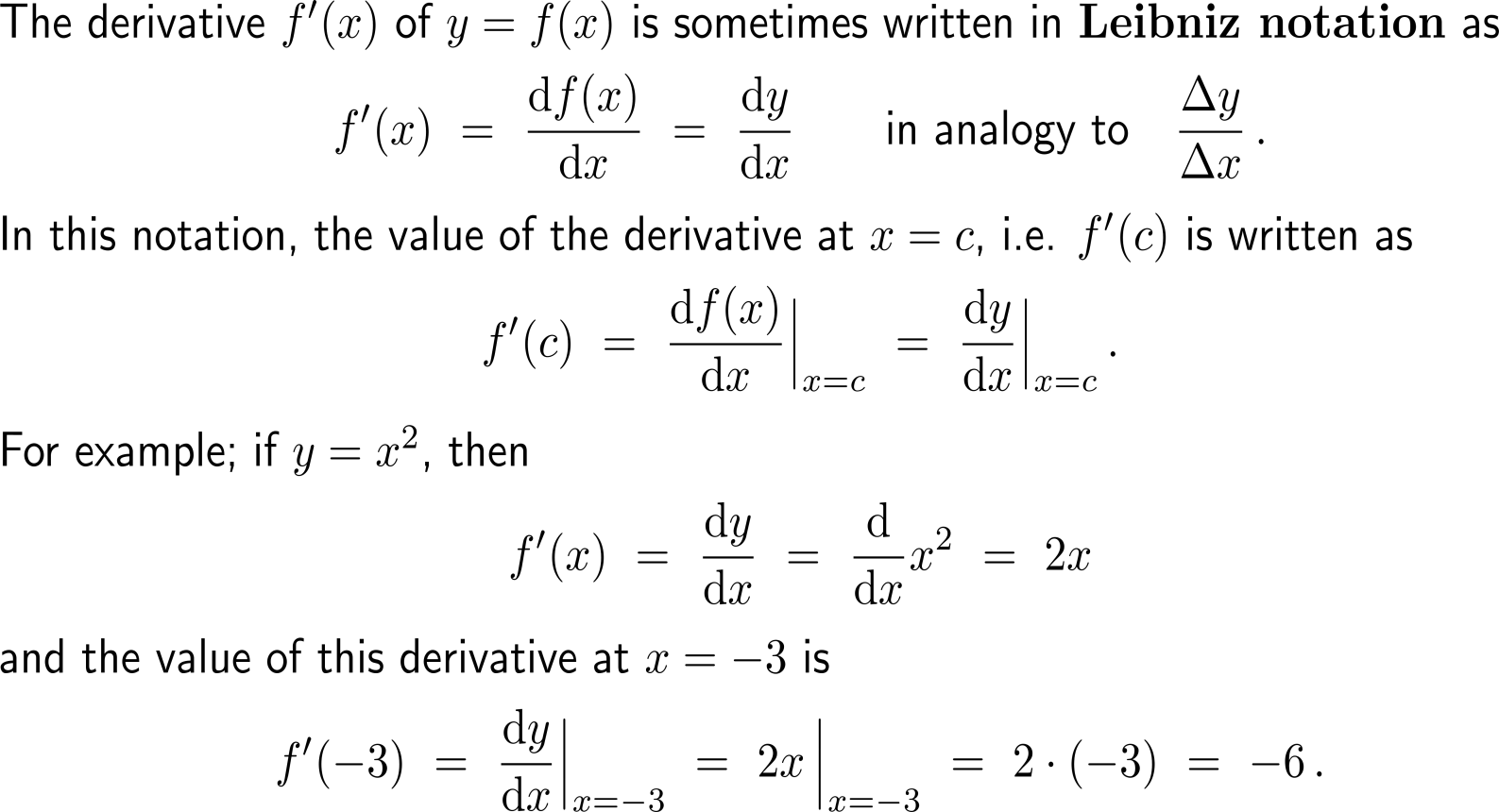 Example:Finding slope and rate of change
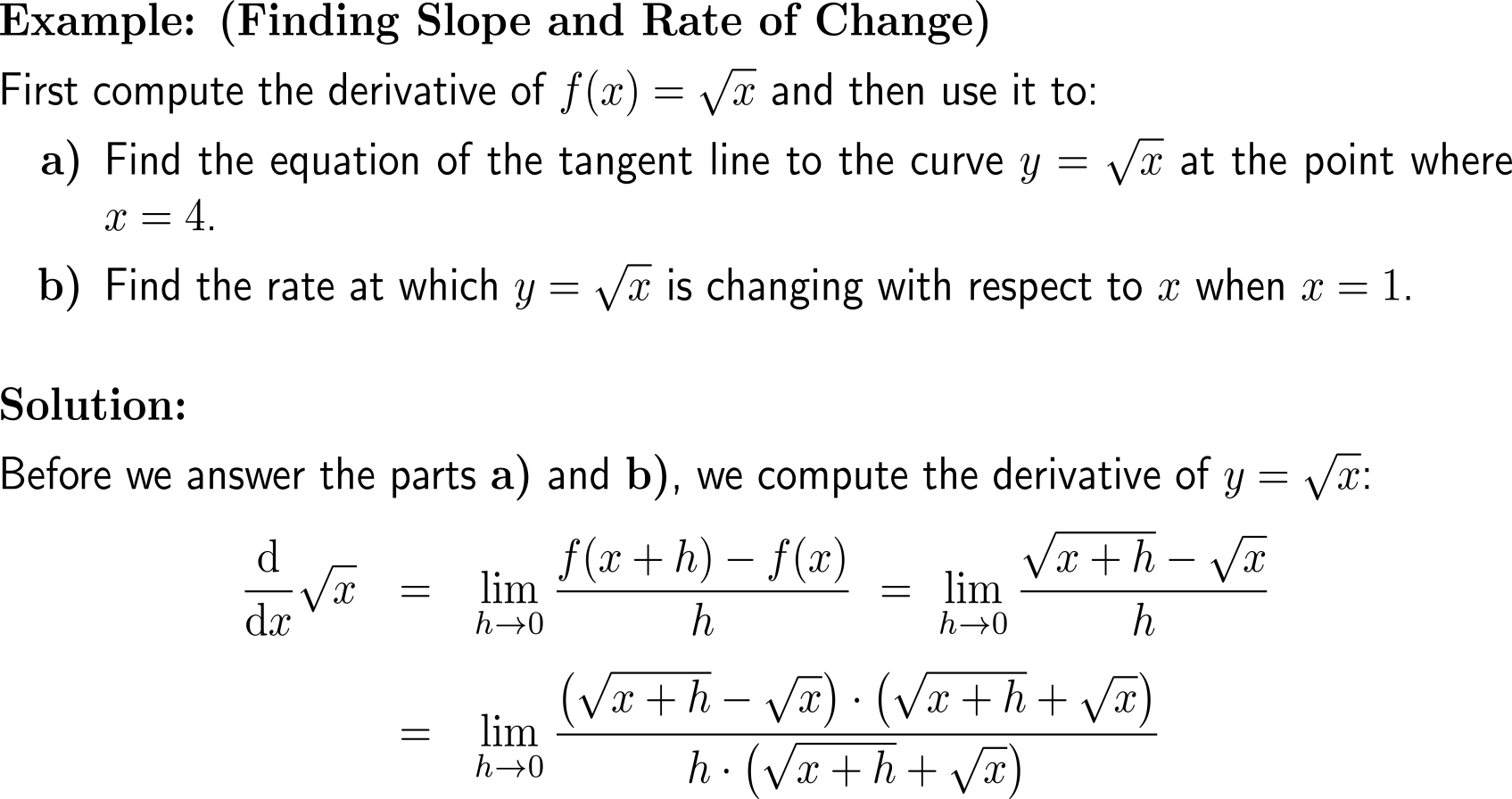 Example:Finding slope and rate of change
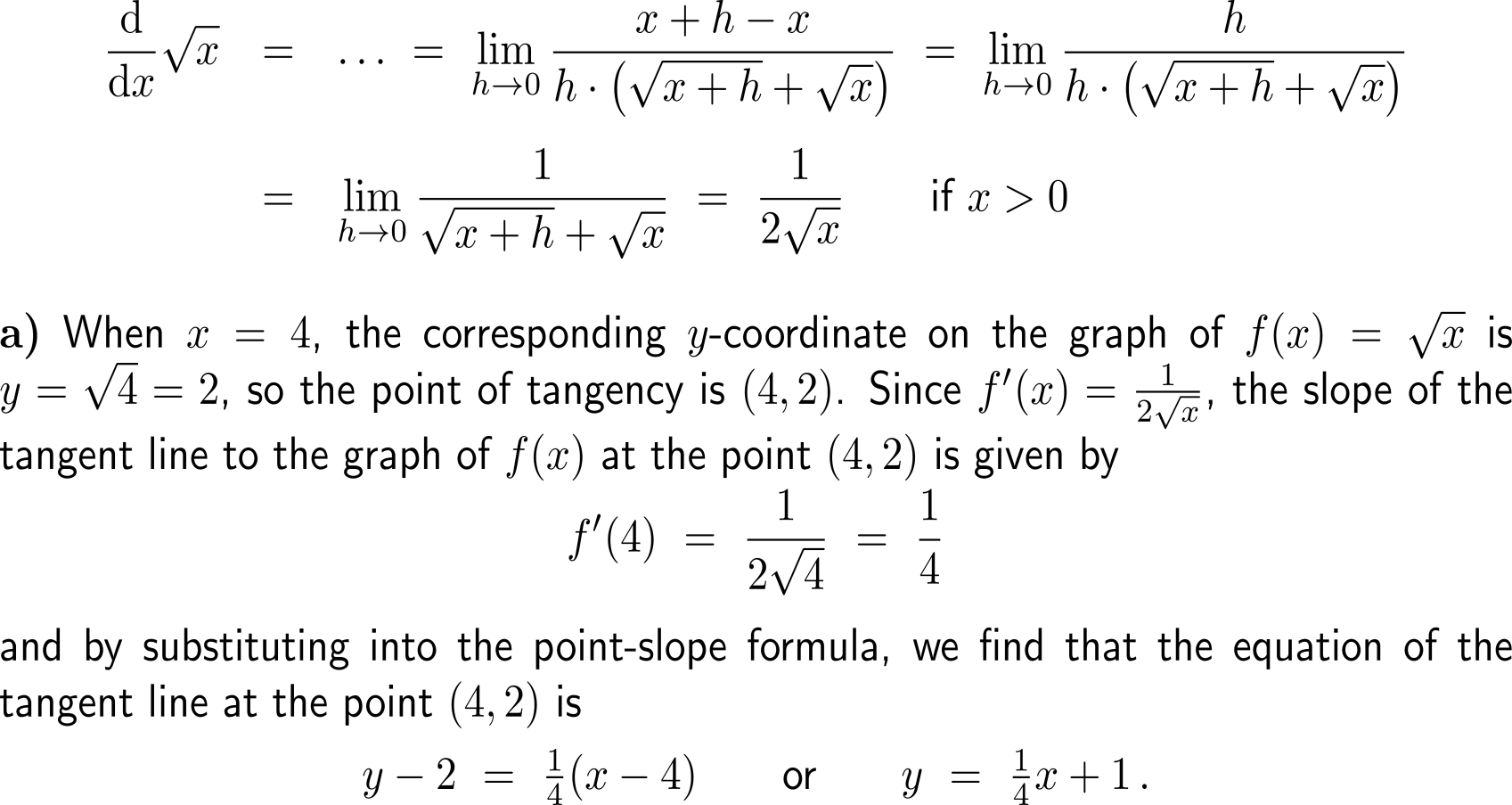 Example:Finding slope and rate of change
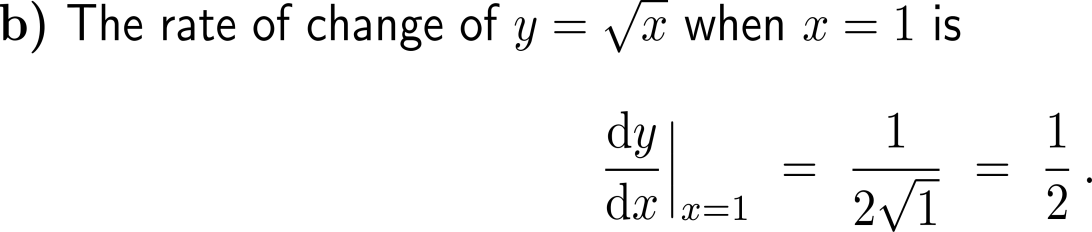 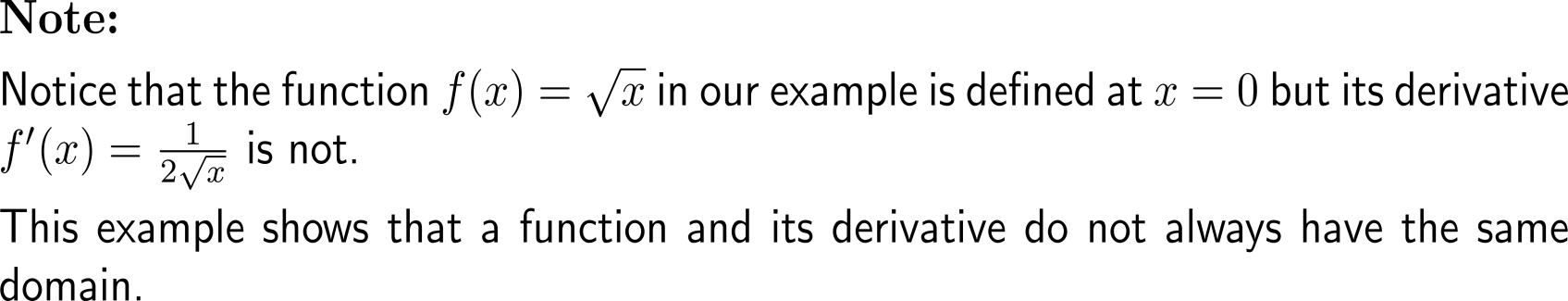 A differentiable function is continuous at all points at which it is differentiable
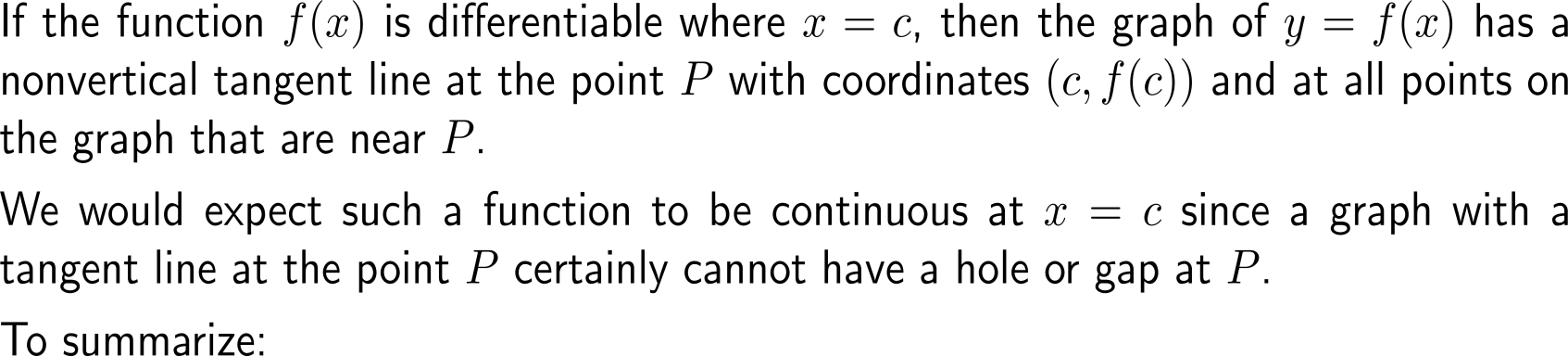 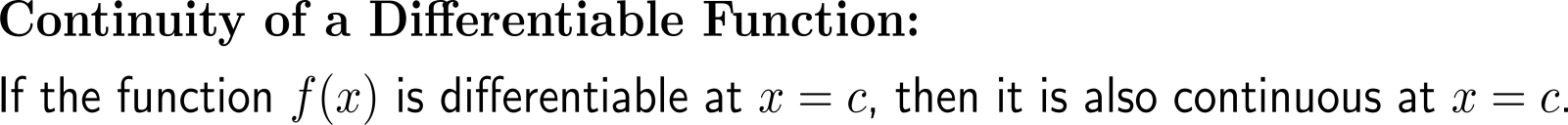 Though, continuity is not enough to ensure differentiability – there are functions that are continuous at a point but not differentiable there
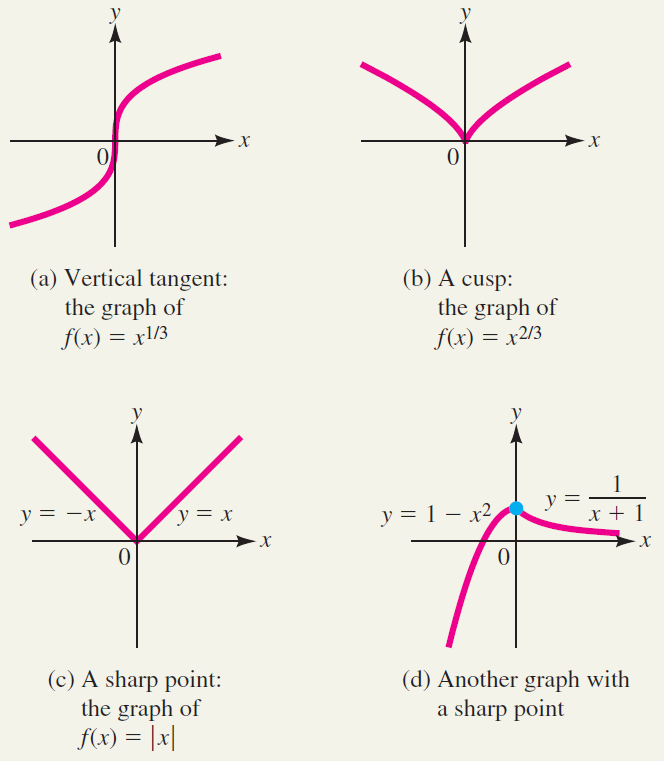 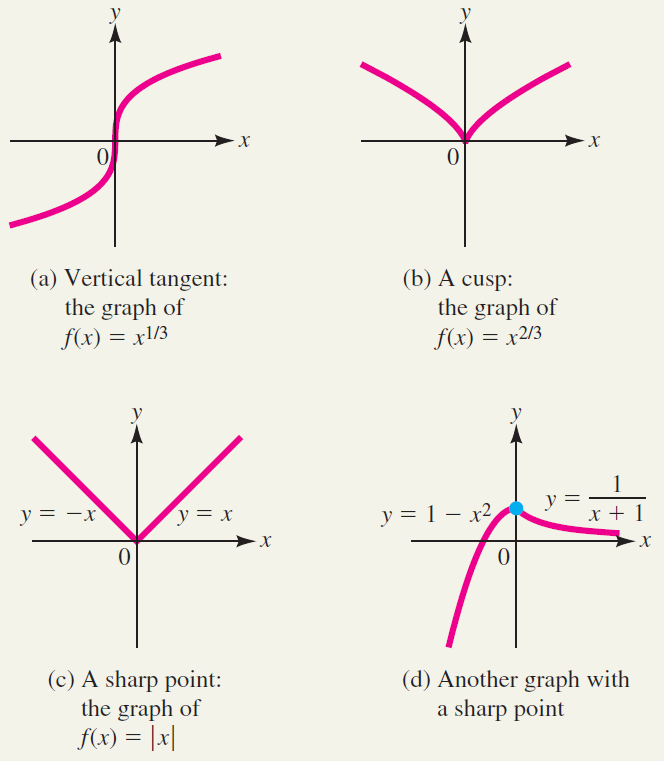 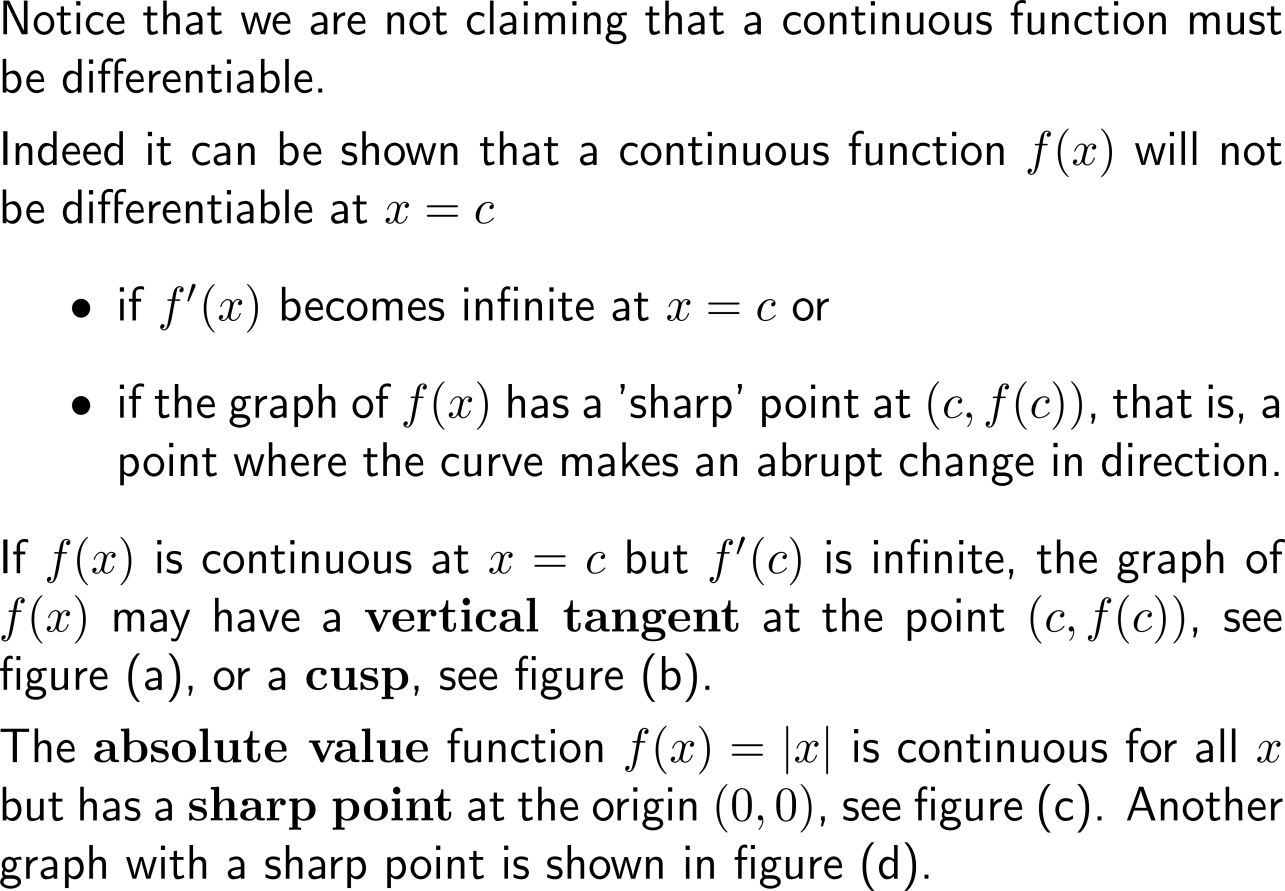 Topics

The Derivative

Techniques of Differentiation
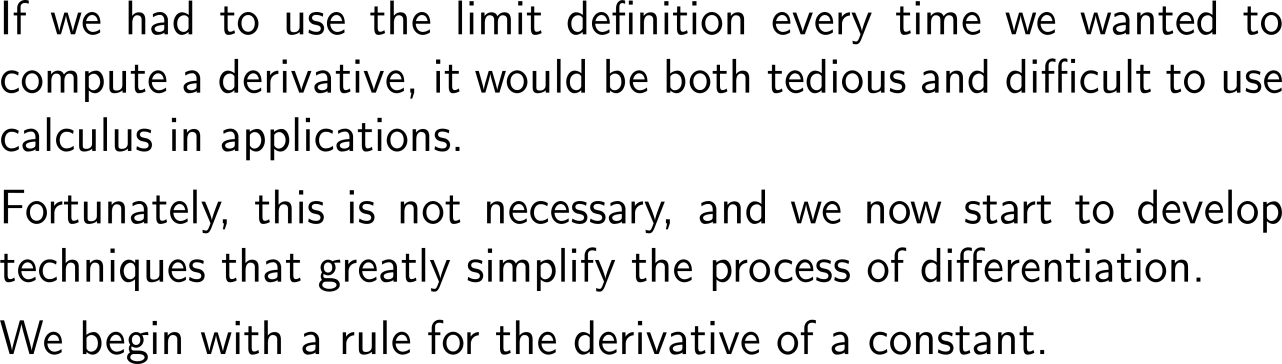 The power rule, …
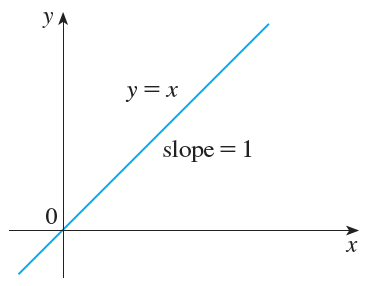 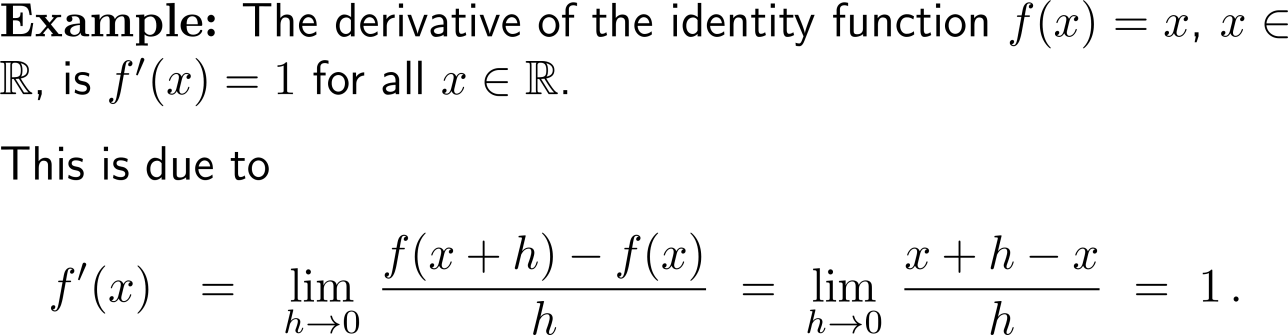 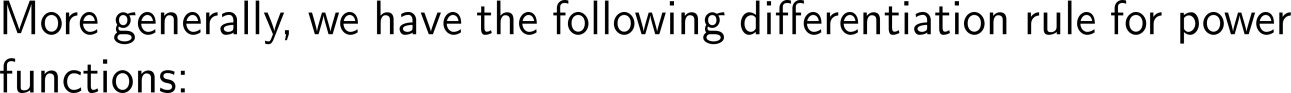 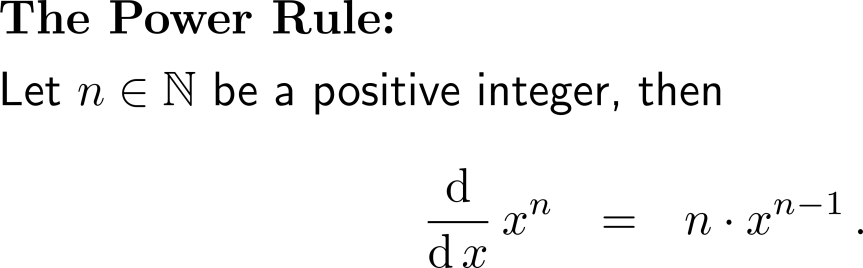 … and its extension to arbitrary non-vanishing powers
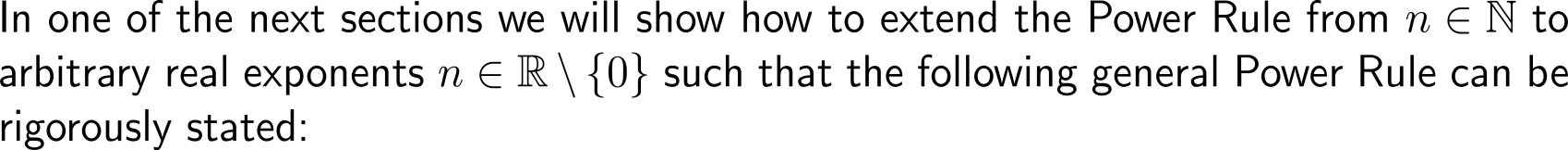 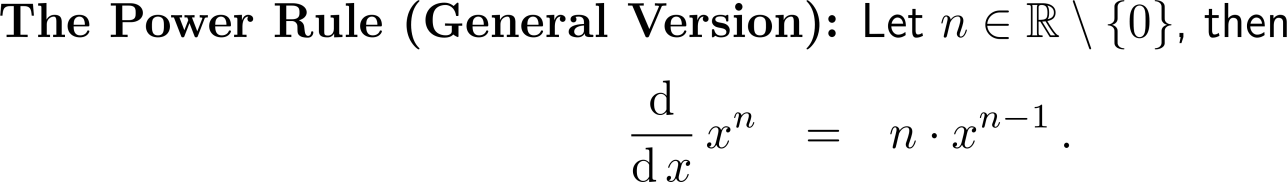 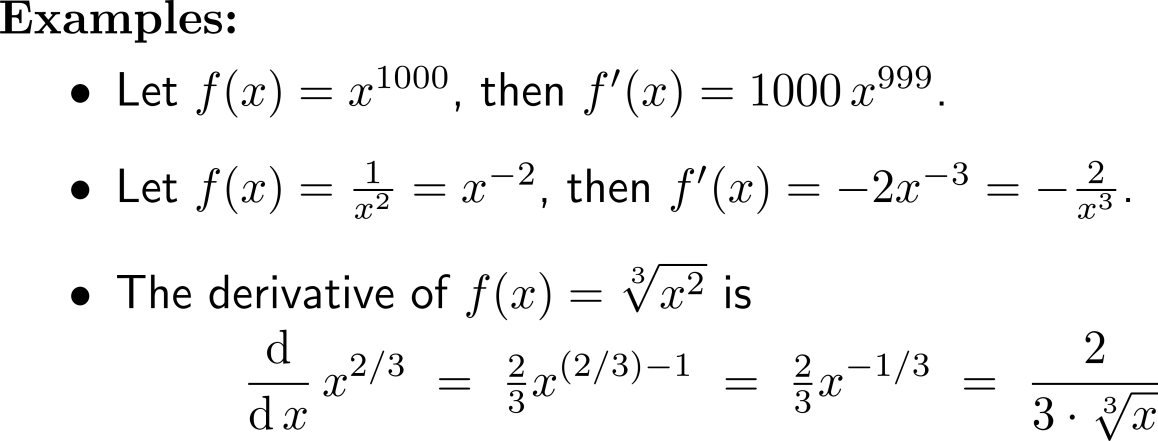 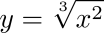 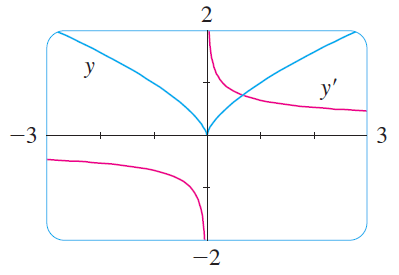 The Constant Multiple Rule: the derivative of a constant times a function is the constant times the derivative of the function
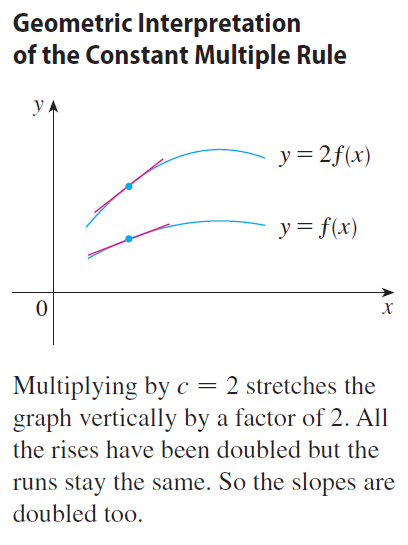 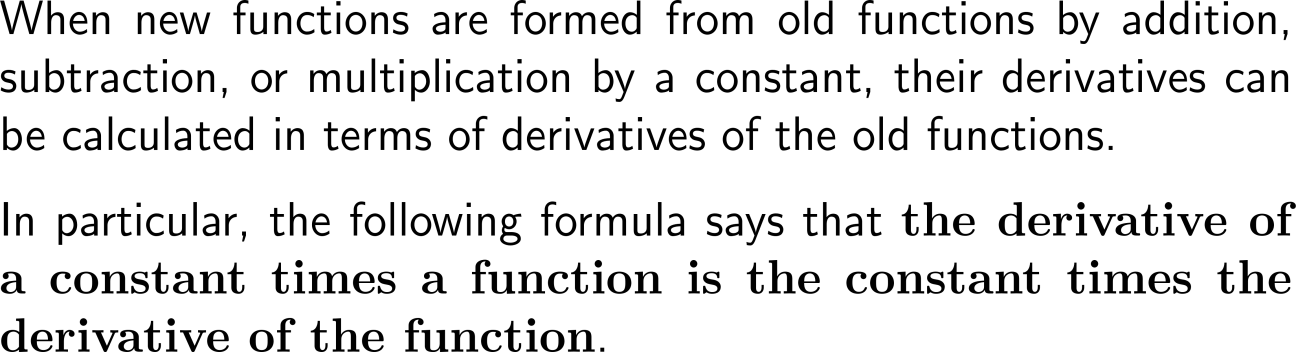 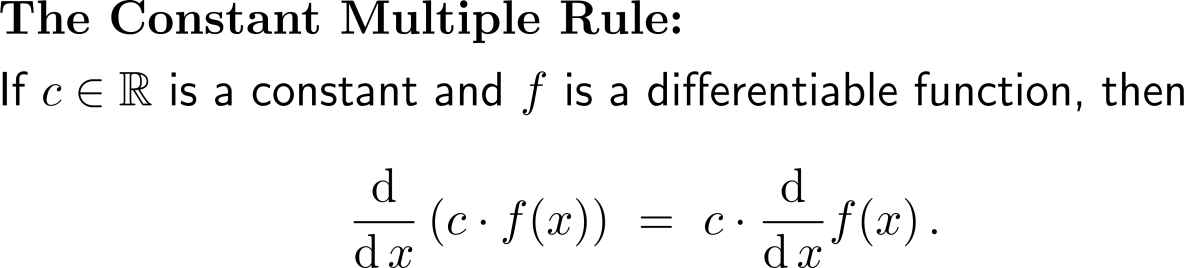 Proof of the Constant Multiple Rule
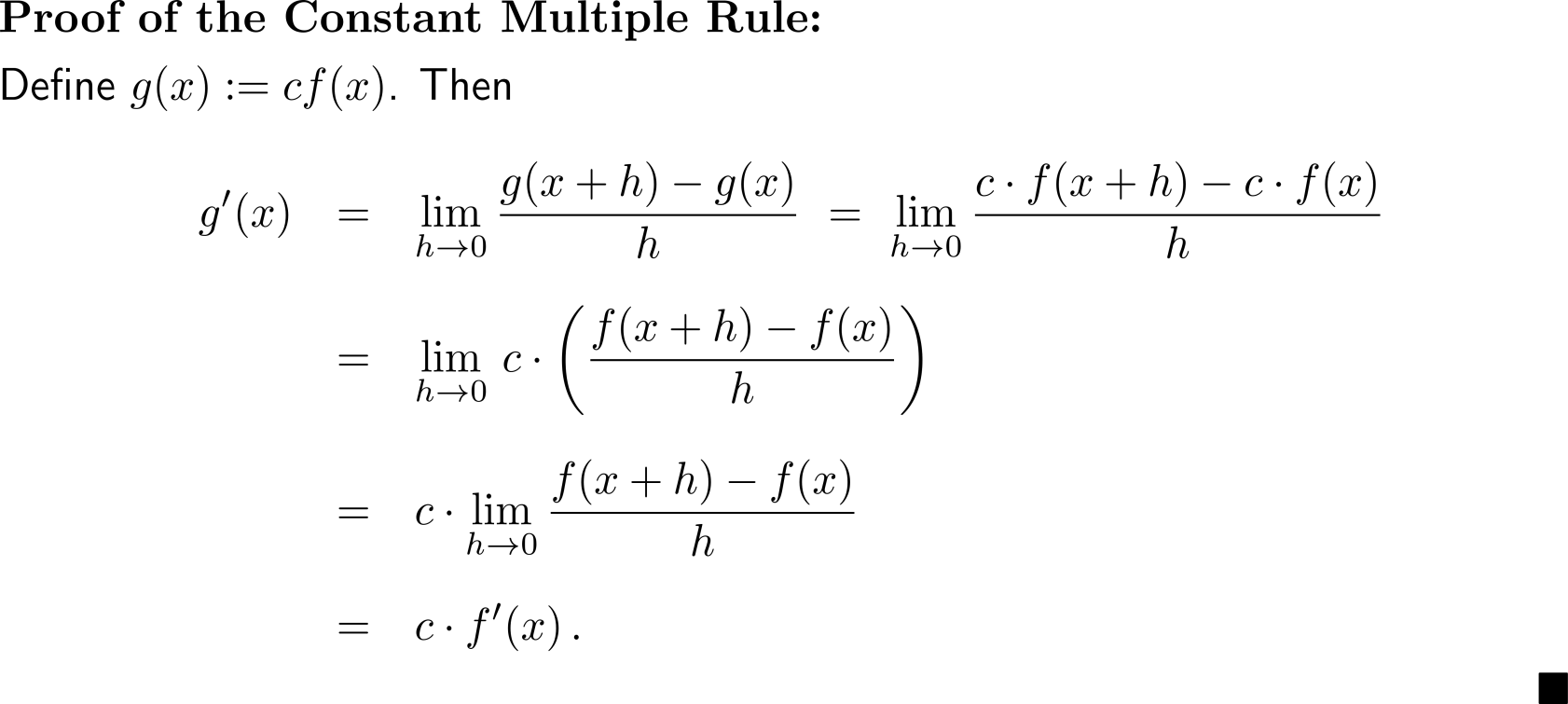 Example:Application of the Power and Constant Multiple Rule
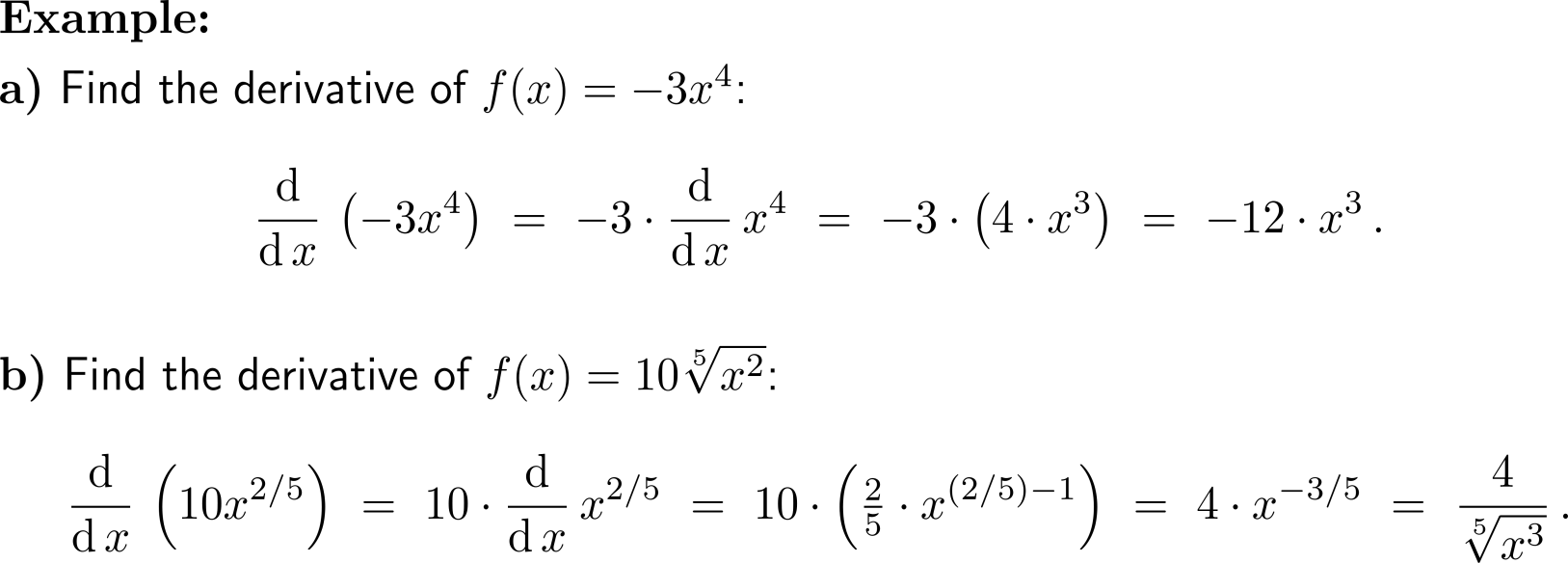 The Sum Rule: the derivative of a sum of functions is the sum of the derivatives
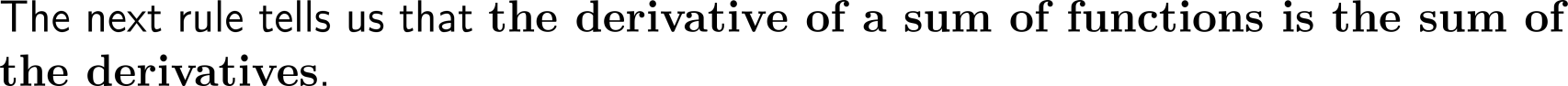 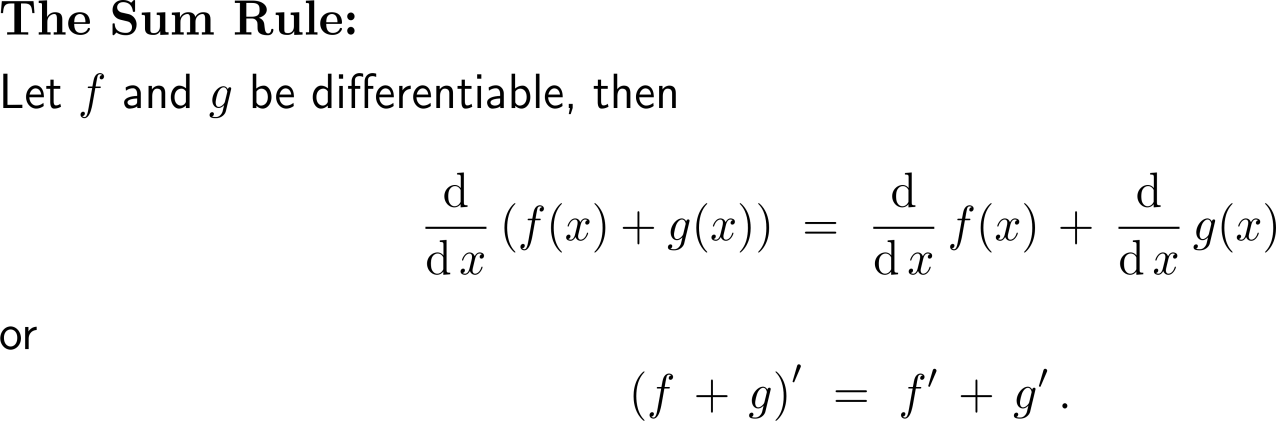 Proof of the Sum Rule
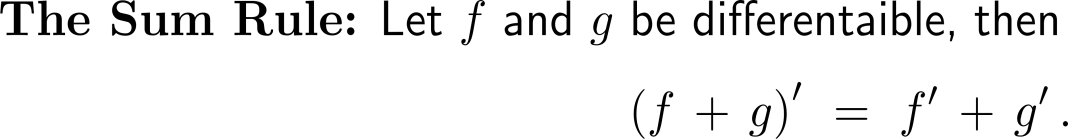 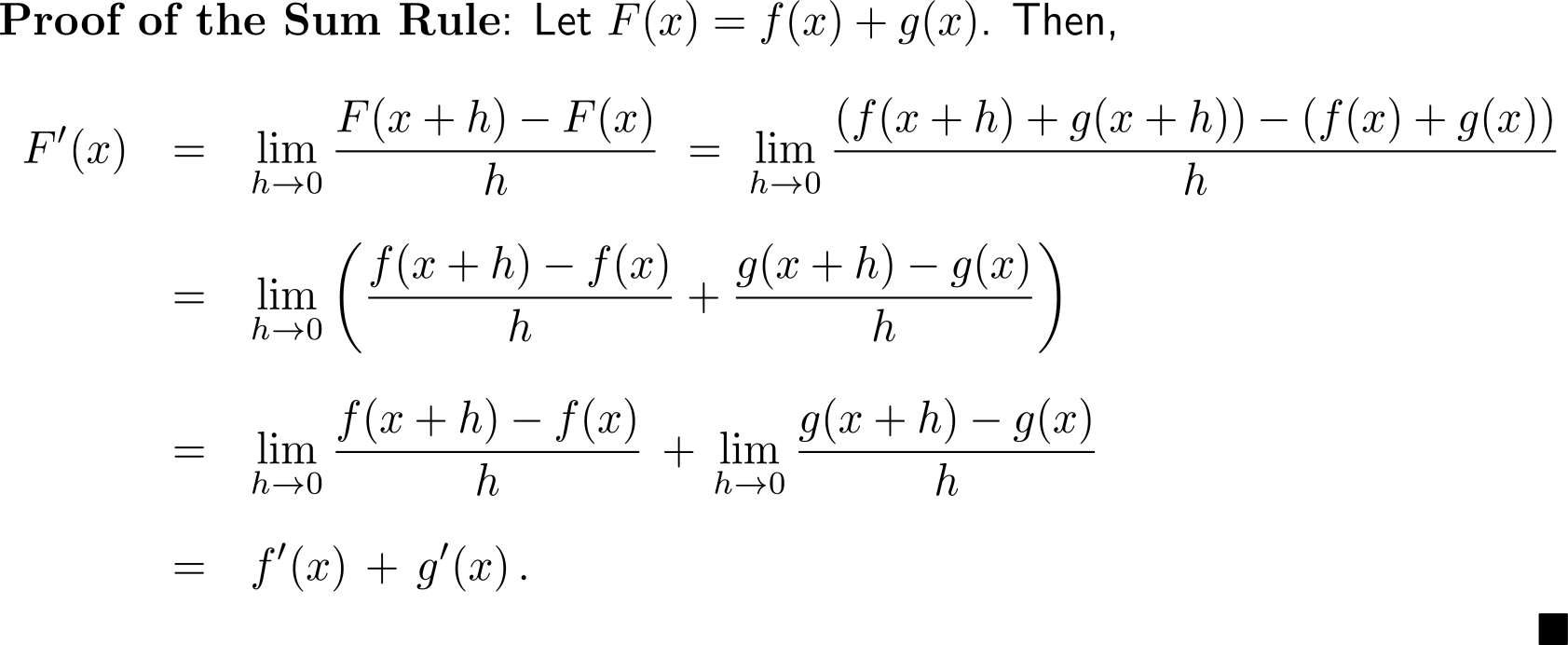 An immediate consequence of the Sum Rule and the Constant Multiple Rule is the Difference Rule
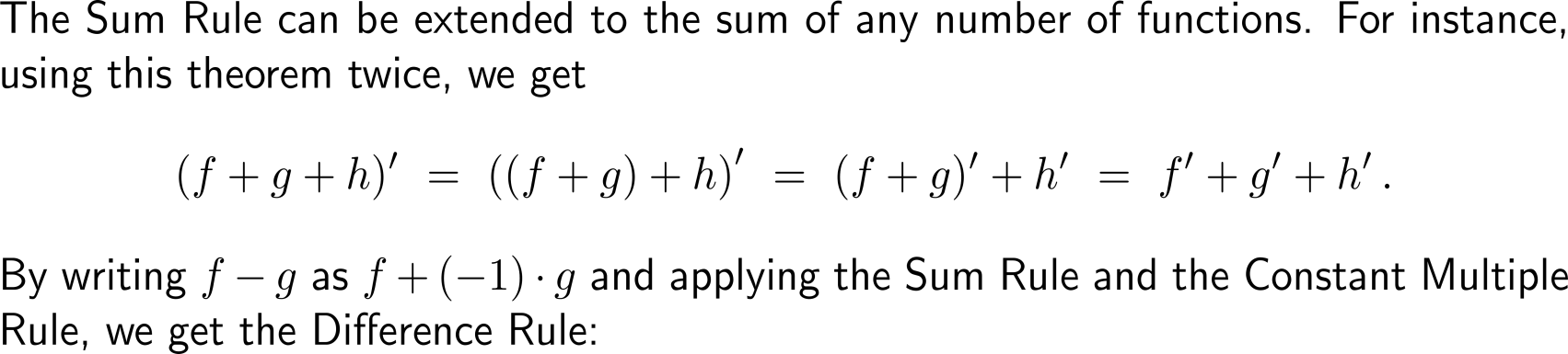 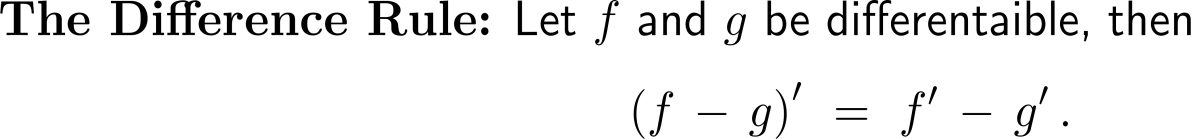 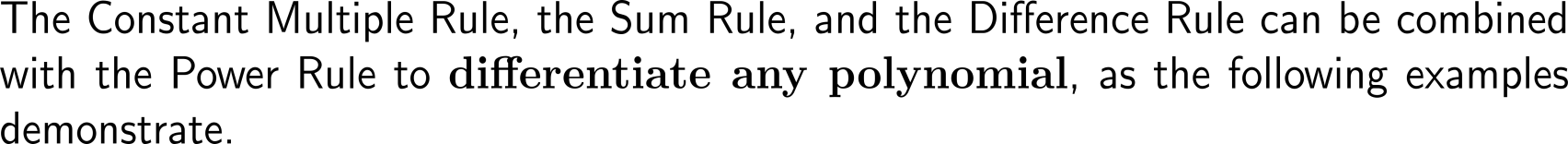 Example:Application of the Power, Constant Multiple, Sum and Difference Rule
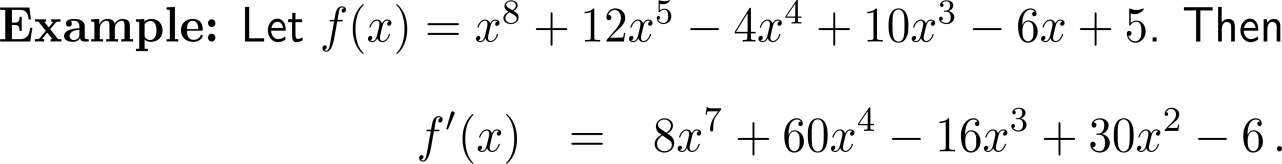 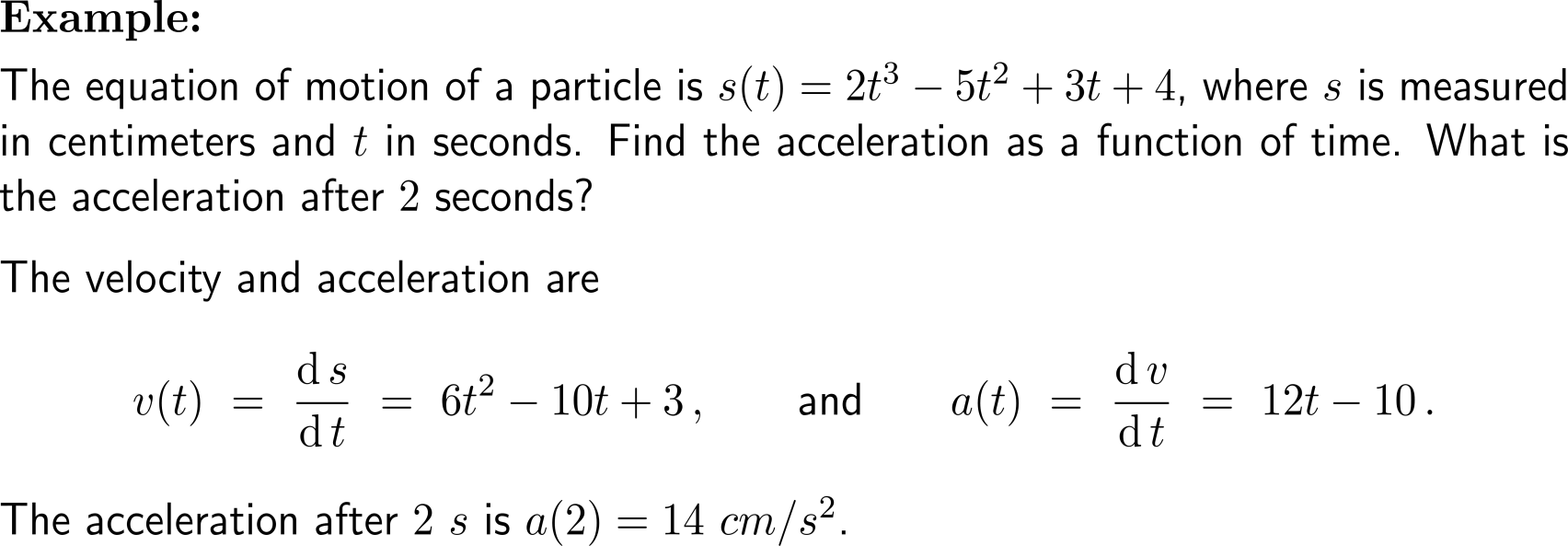 Example:Application of the Power, Constant Multiple, Sum and Difference Rule
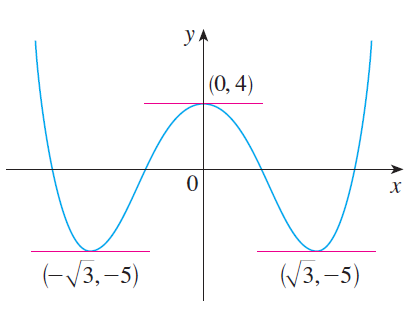 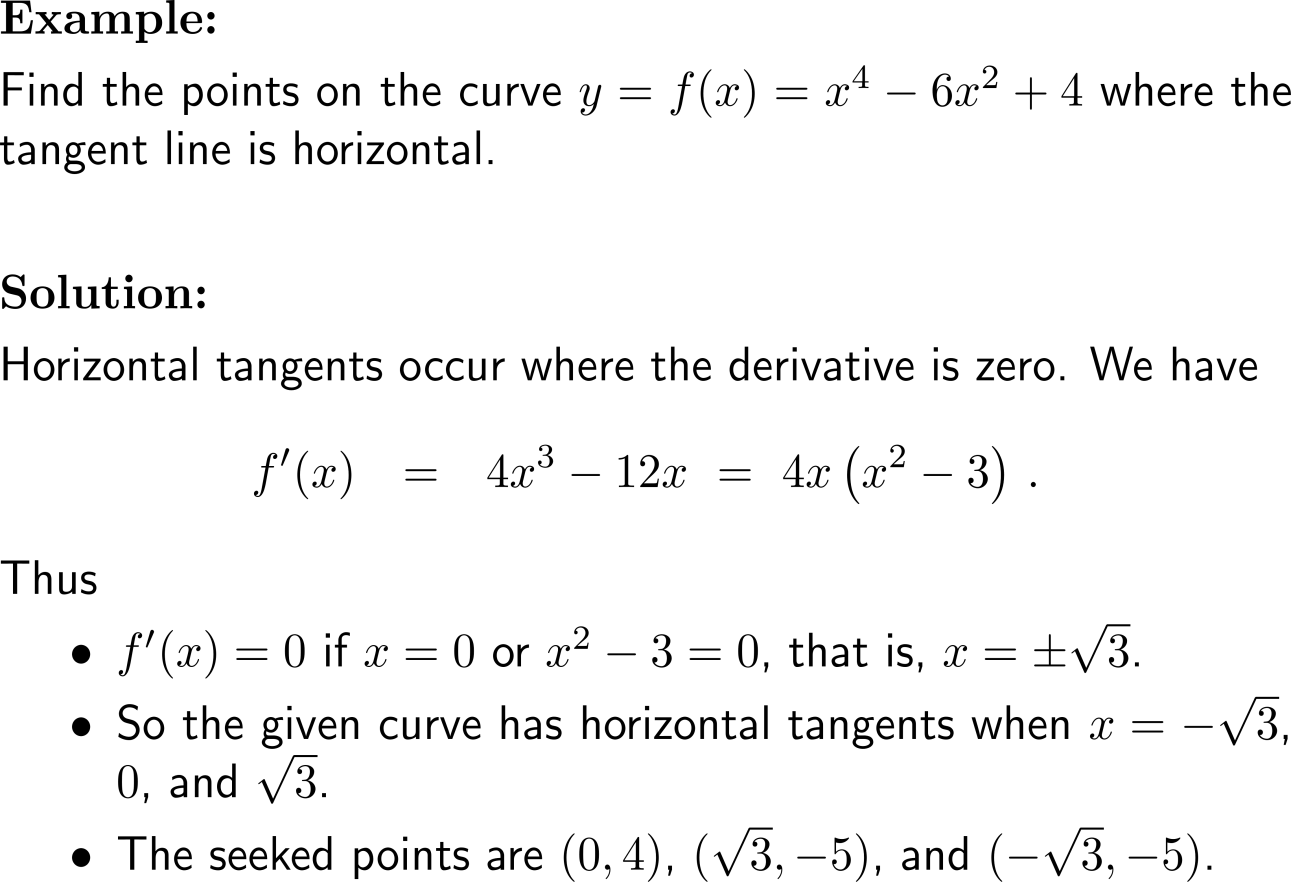 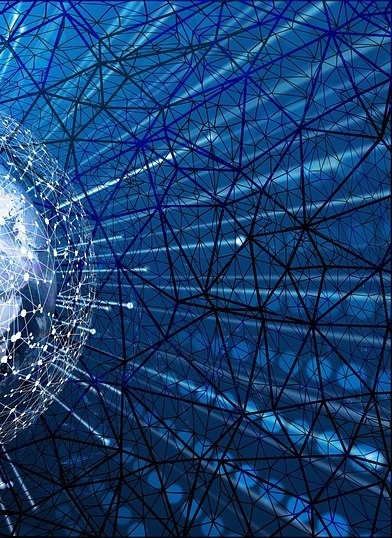 Further Worked-Out Exercises:

Calculus I for Management
Topics
Tangents and derivatives
Rate of change
Techniques of differentiation
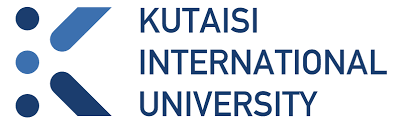 Exercise
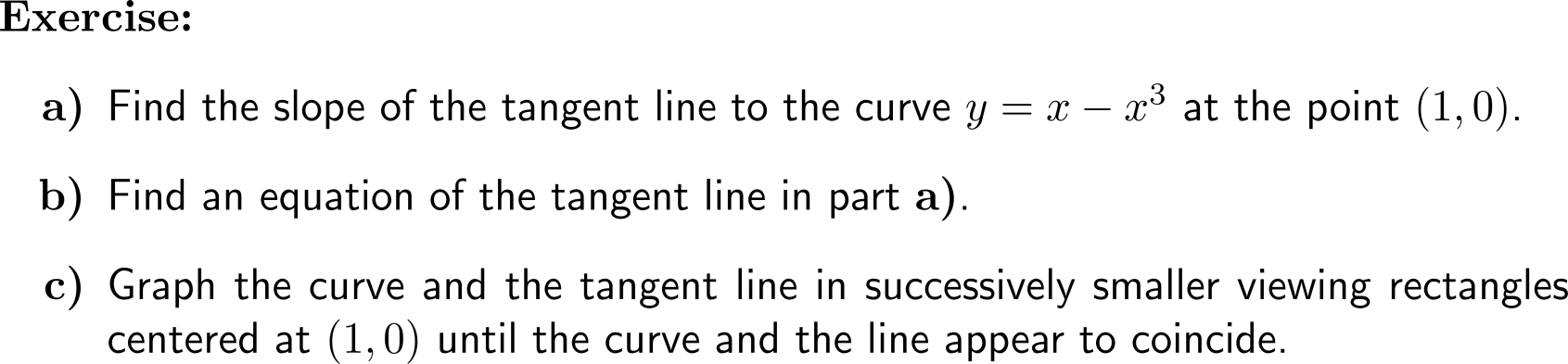 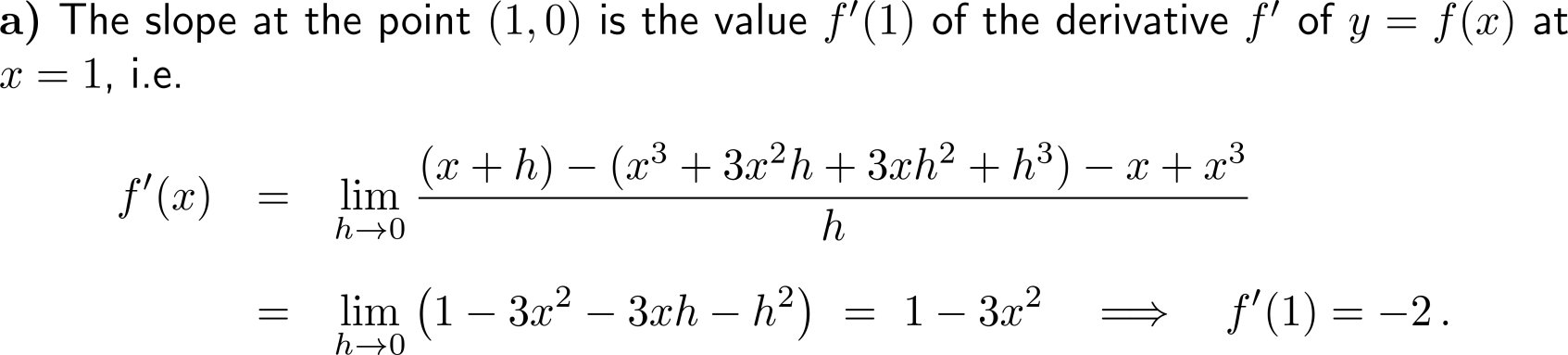 Exercise
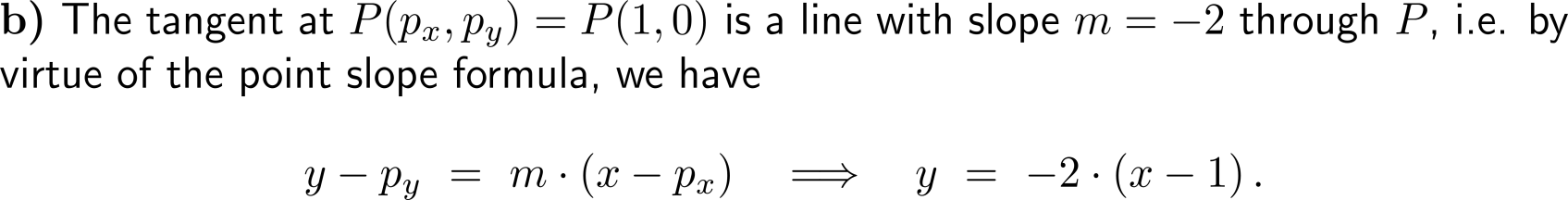 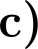 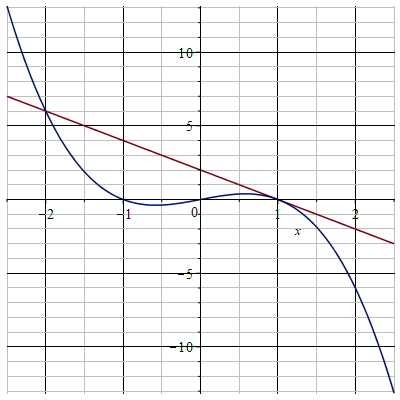 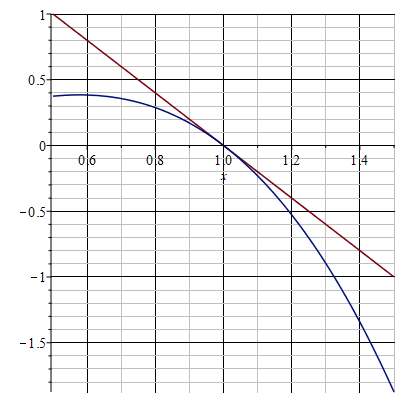 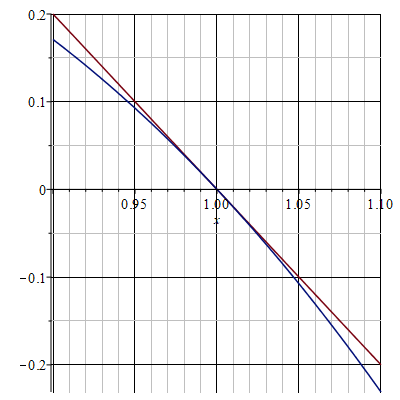 Exercise
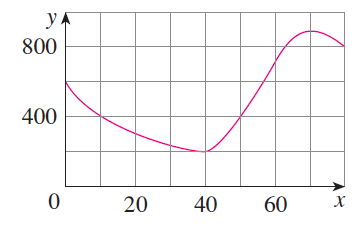 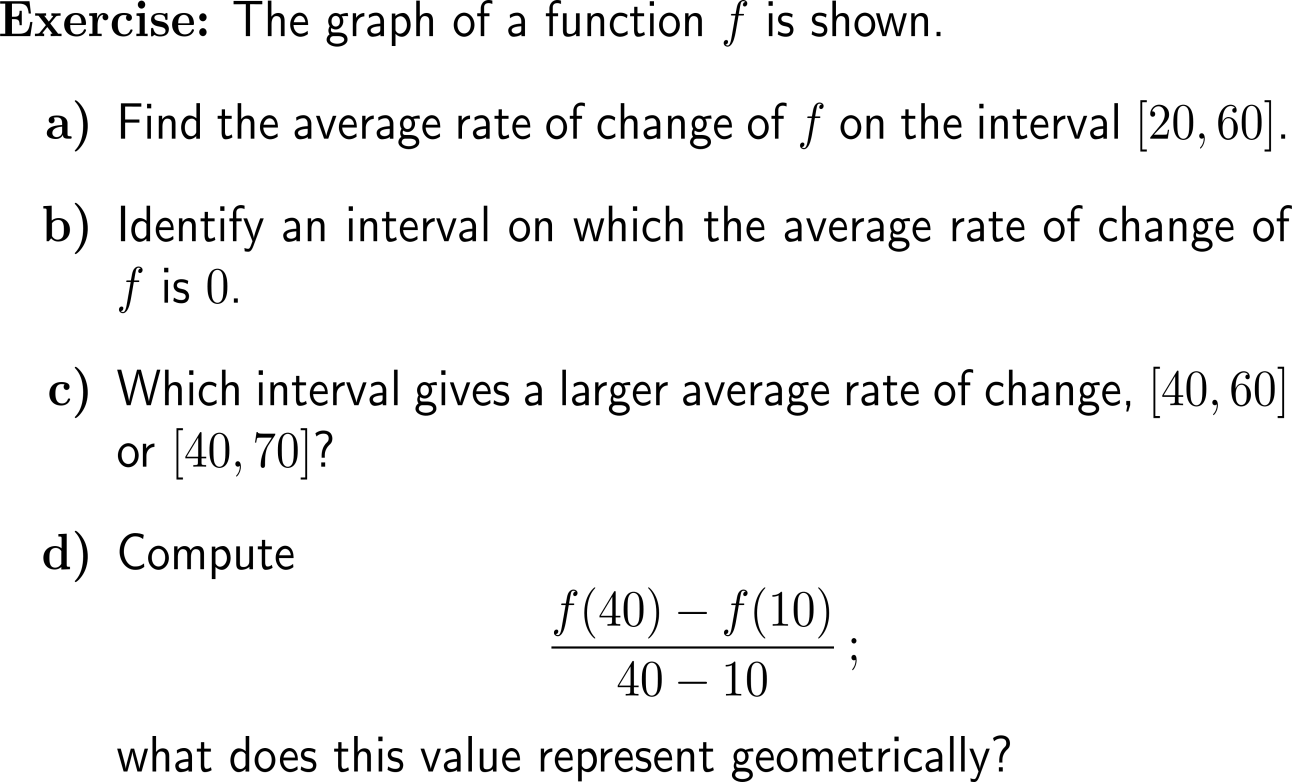 Exercise
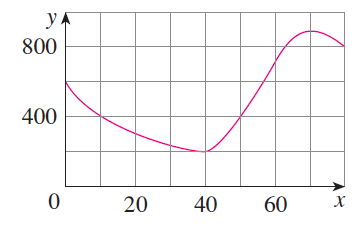 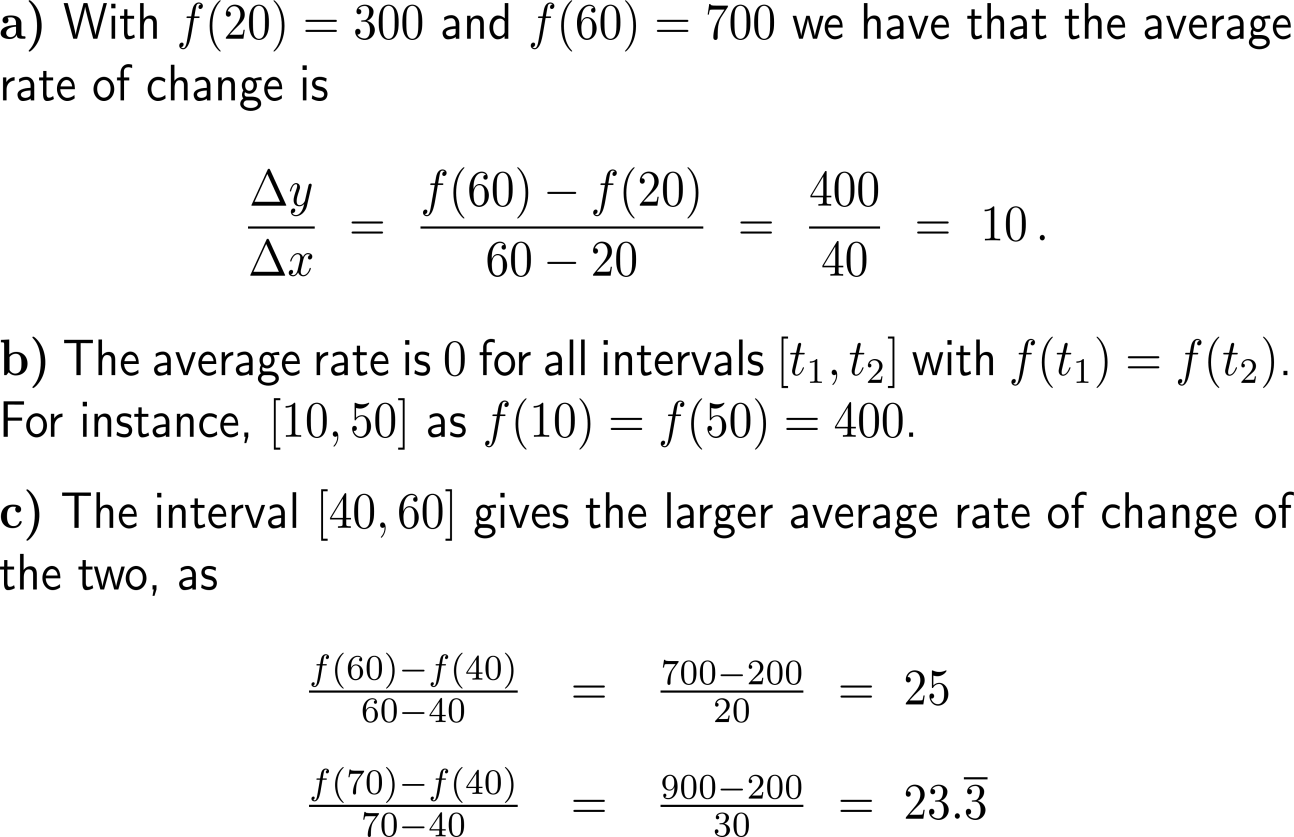 Exercise
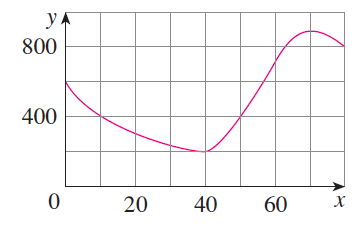 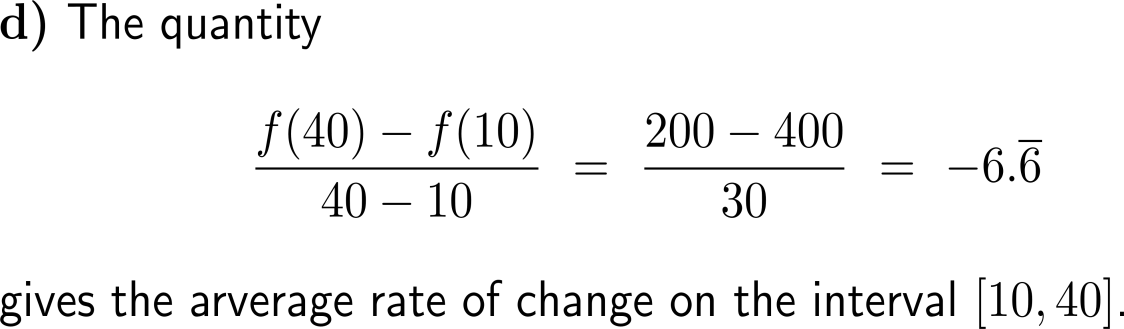 Exercise
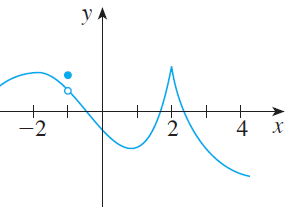 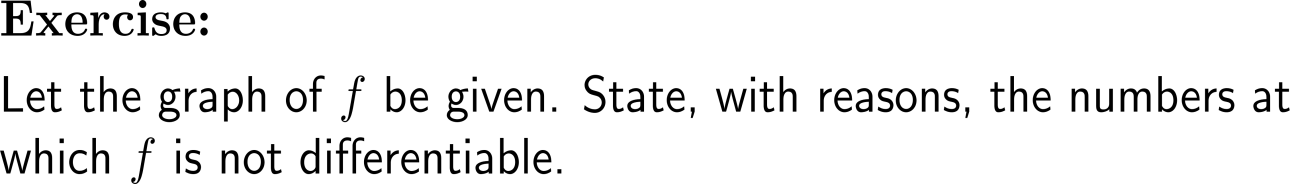 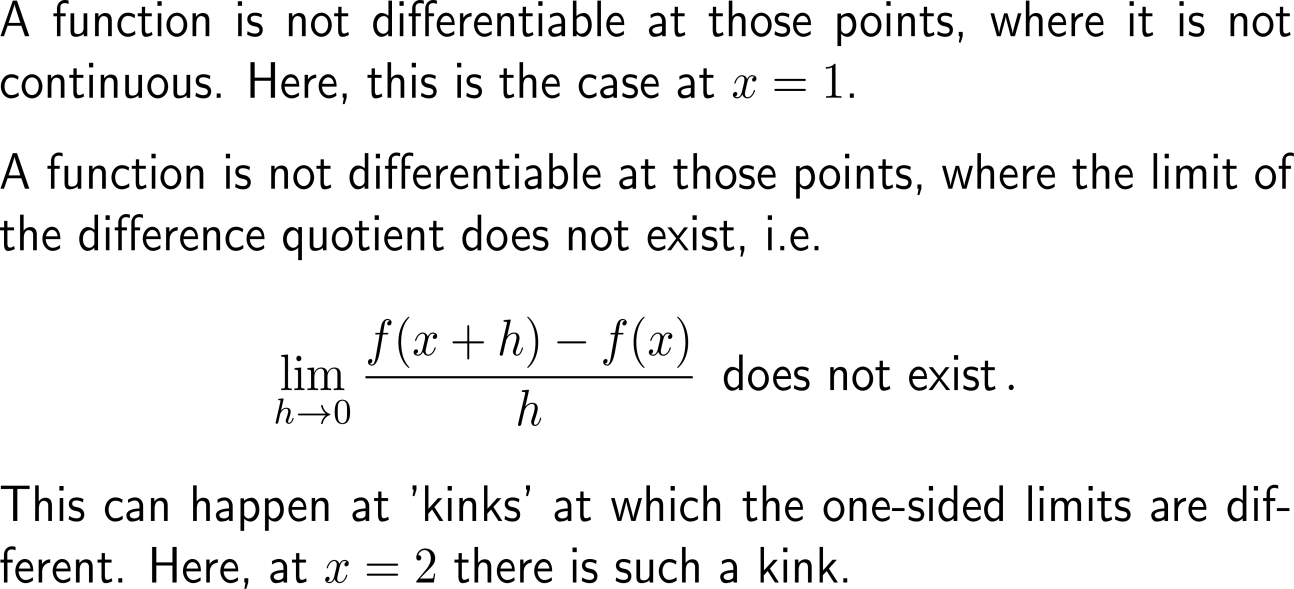 Exercise
5 minutes
self/ group work
please, upload your solutions to the chat
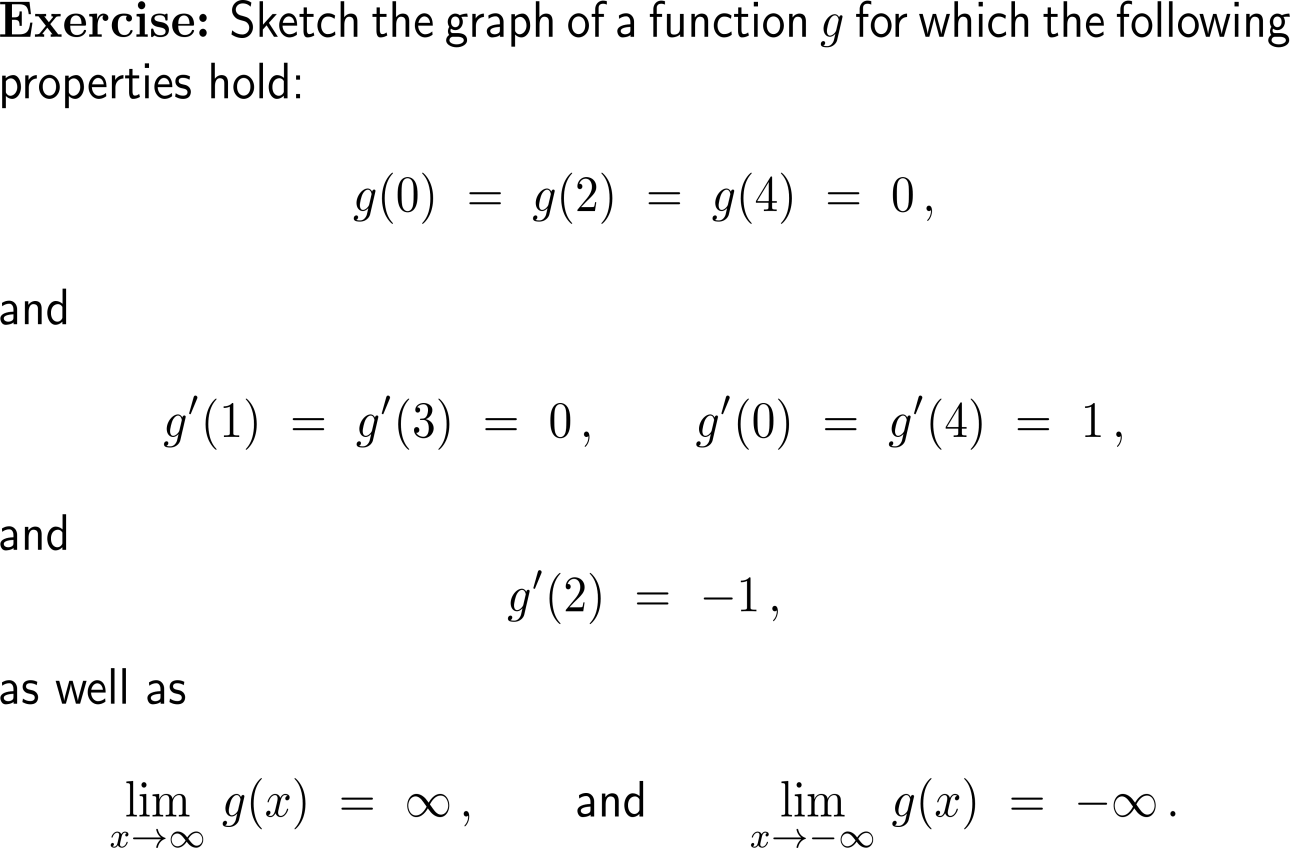 y
Example
1
-1
1
x
Exercise
y
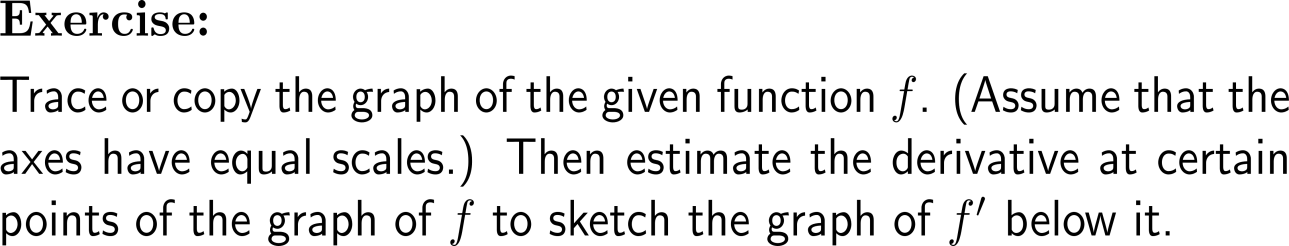 f
-2.5/1.7 =-1.47
1
-1
x
1
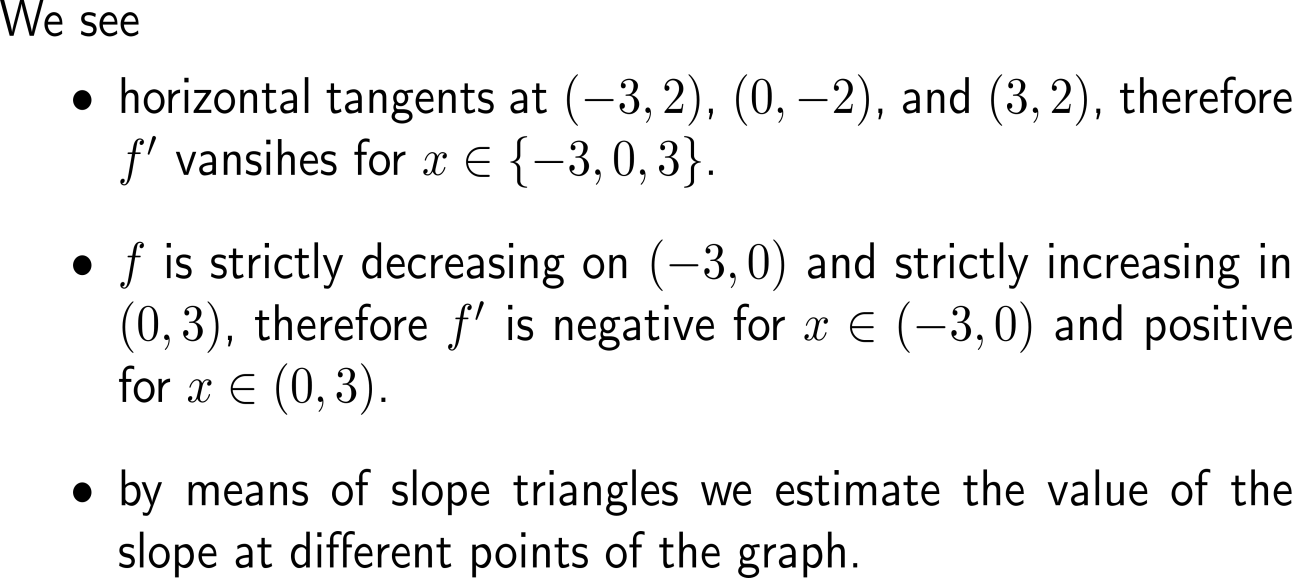 y
1
-1
1
x
f’
Exercise
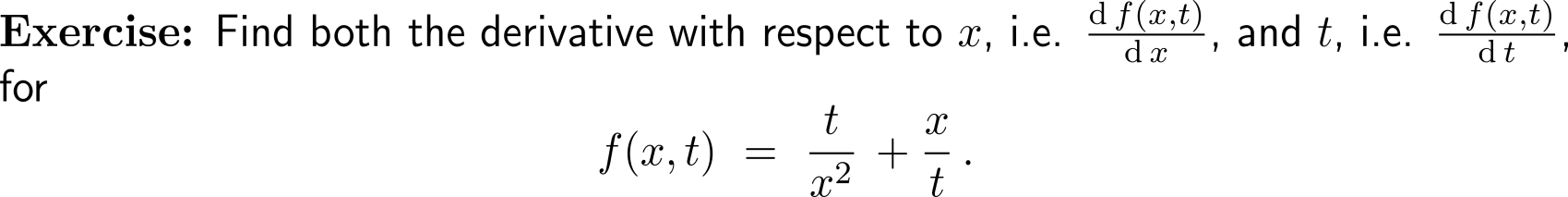 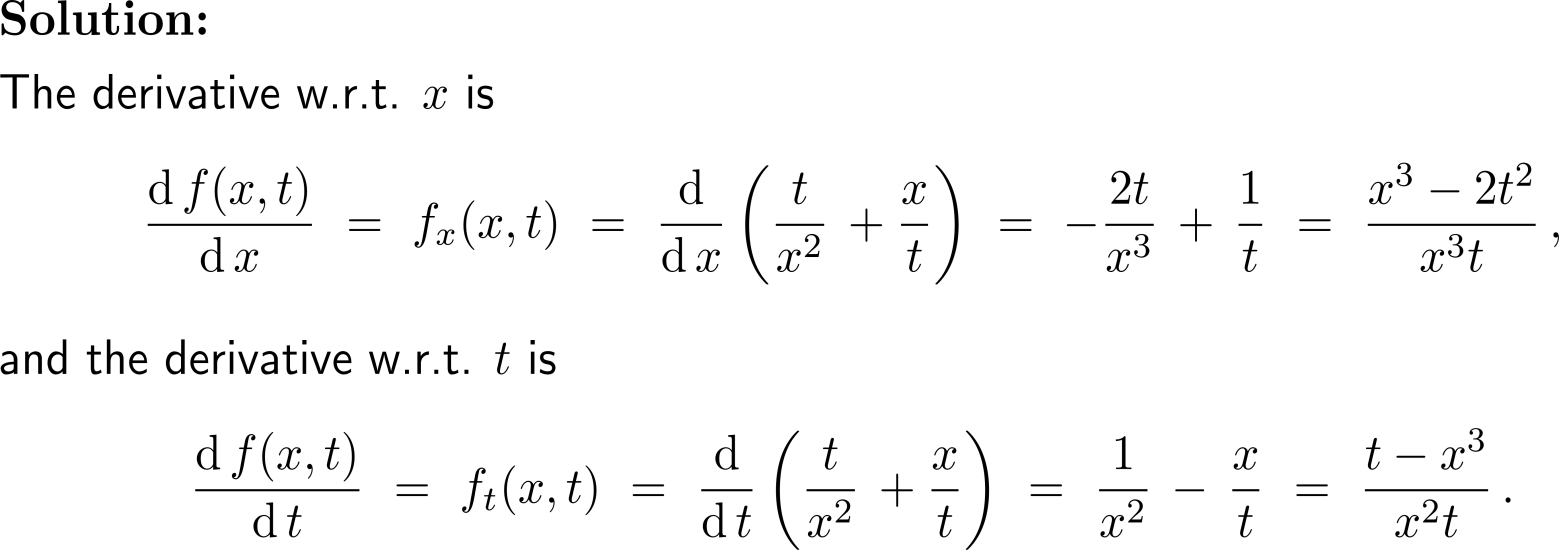 Calculus I for Management